“Big Idea” Question
Intro
Review Concepts
Check-In Questions
Teacher Demo
Vocabulary
Student-Friendly Definition
Examples & Non-Examples
Morphological Word Parts
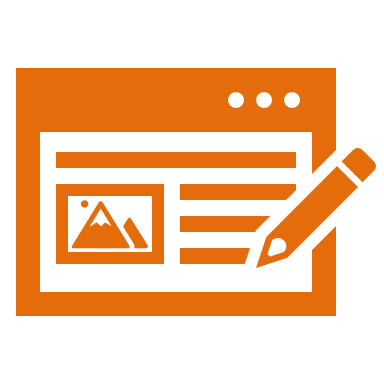 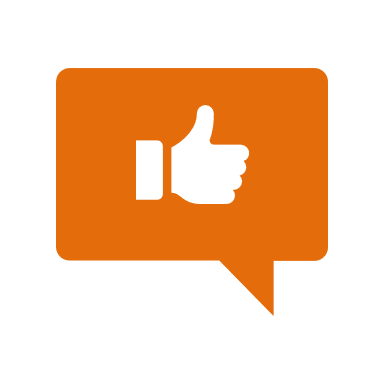 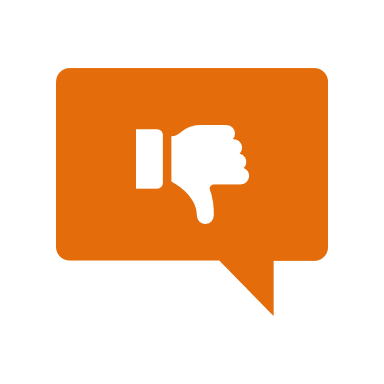 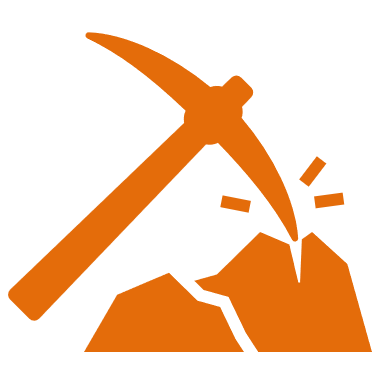 Simulation/Activity
[Speaker Notes: OK everyone, get ready for our next lesson.  Just as a reminder, these are the different components that our lesson may include, and you’ll see these icons in the top left corner of each slide so that you can follow along more easily!]
Galaxy
Intro
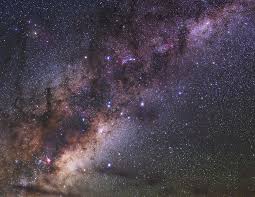 [Speaker Notes: Today we will learn about the galaxy.]
Big Question: How are galaxies, like the Milky Way, related to our Solar System, including the sun and earth?
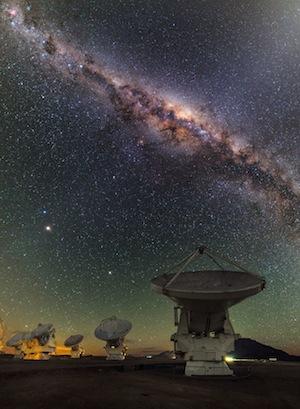 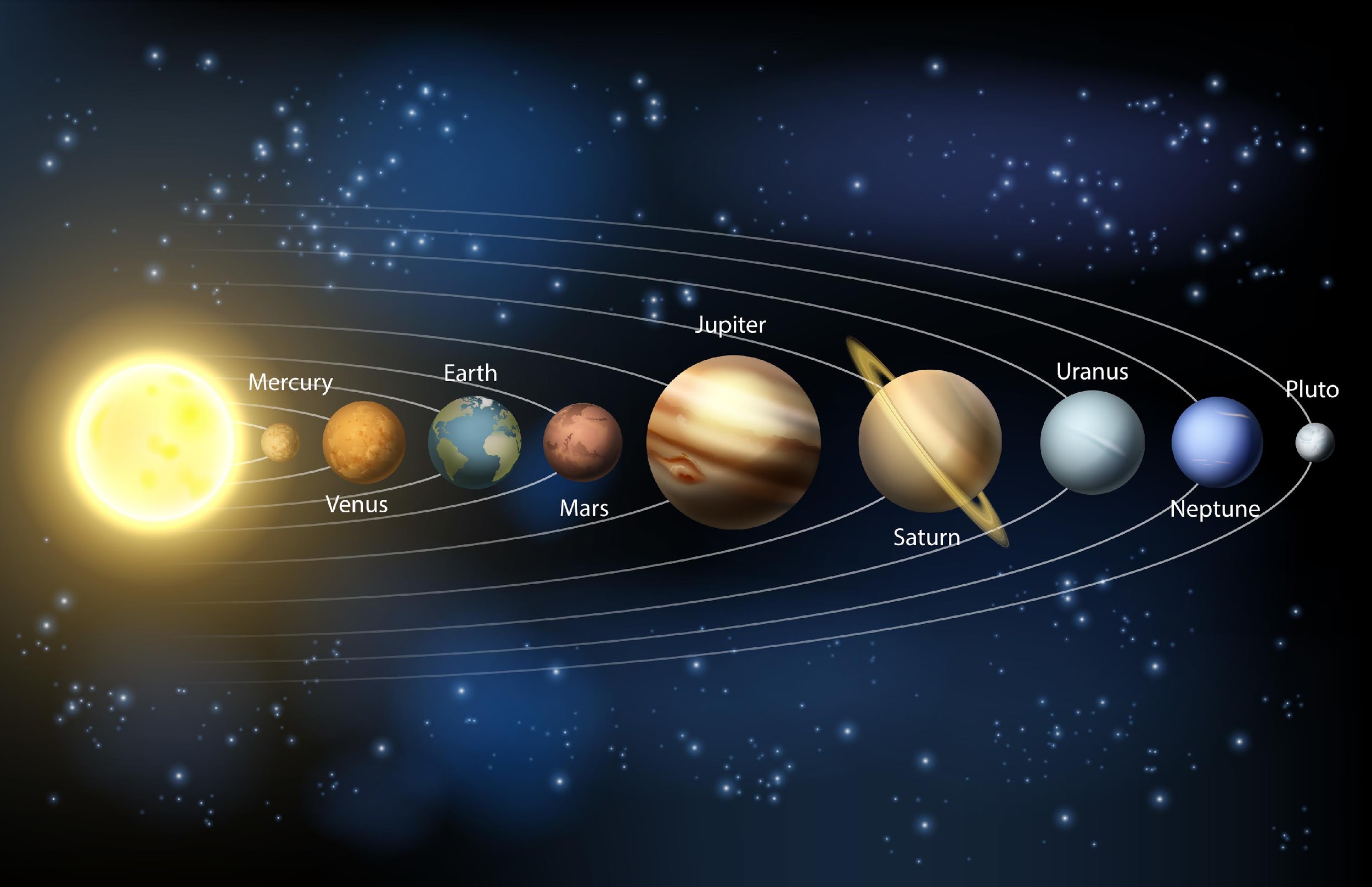 [Speaker Notes: Our “big question” is: How are galaxies, like the Milky Way, related to our Solar System, including the sun and earth?
[Pause and illicit predictions from students.]

I love all these thoughtful scientific hypotheses!  Be sure to keep this question and your predictions in mind as we move through these next few lessons, and we’ll continue to revisit it.

Feedback: Asking students to make predictions about how galaxies are related to our Solar System is a great way to activate and elicit student ideas and prior knowledge. This type of activity is evidence of the teacher planning for students’ engagement with science ideas.]
[Speaker Notes: Before we move on to our new vocabulary term, let’s review some other words & concepts that you already learned and make sure you are firm in your understanding.]
Star: an object in space made up of gases such as hydrogen and helium that produce light and heat
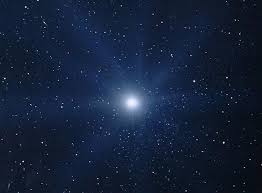 [Speaker Notes: A star is an object in space made up of gases such as hydrogen and helium that produce light and heat. The sun is a star.

Feedback:  Definitions don’t always make a lot of sense for students, so the use of clear language can be very beneficial for students’ understanding.]
Planet: a body or object in space that revolves around a star and has a spherical shape
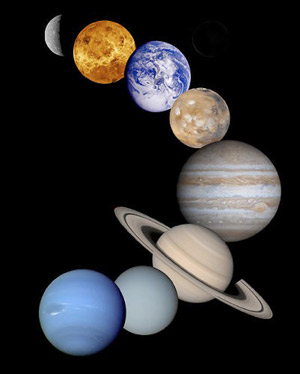 [Speaker Notes: A planet is a body or object in space that revolves around a star and has a spherical shape.]
The Solar System: the sun with all the planets and other bodies that revolve around it
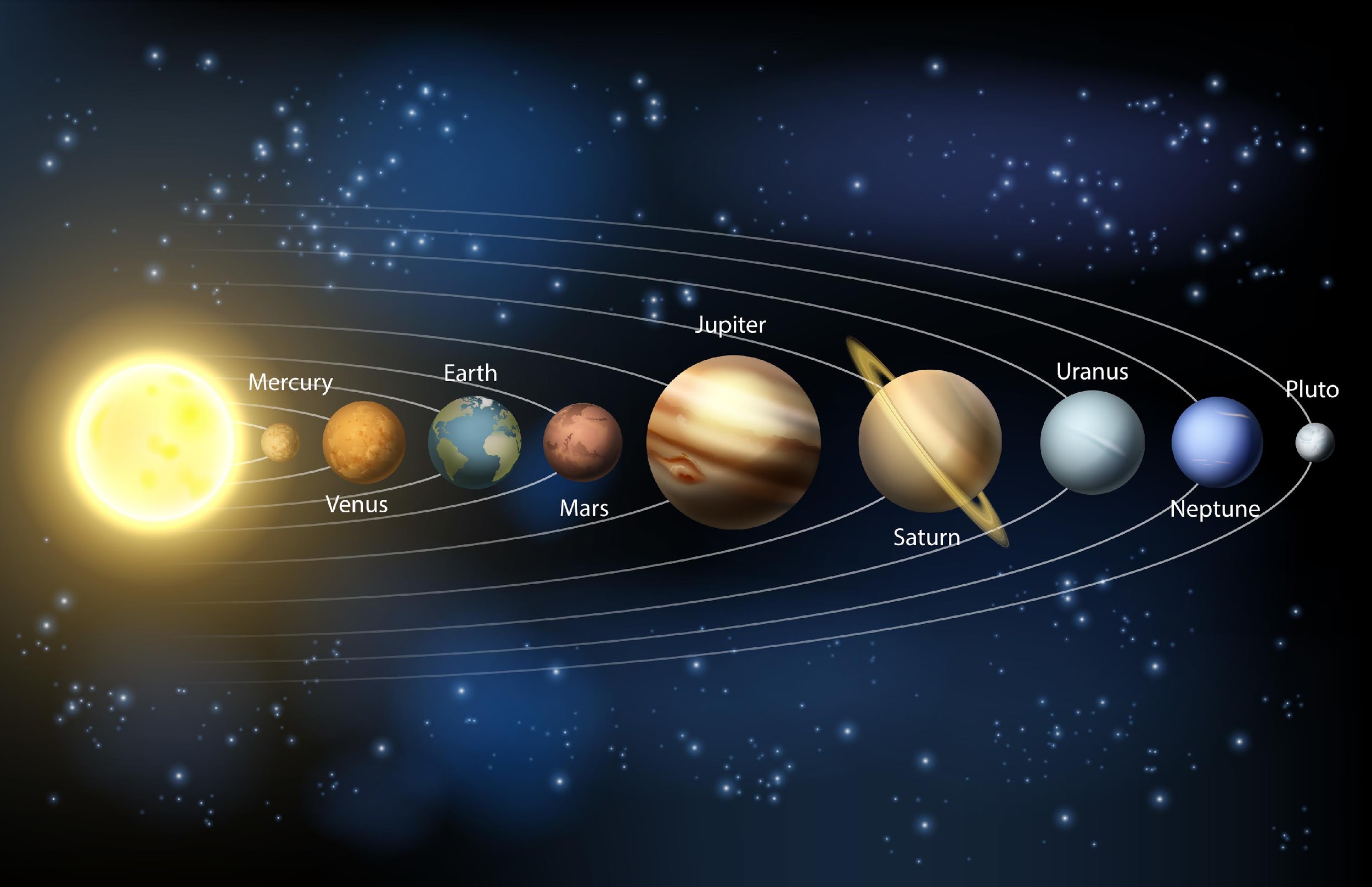 [Speaker Notes: The solar system is the sun with all the planets and other bodies that revolve around it.]
[Speaker Notes: Now let’s pause for a moment to check your understanding.]
What is a star?
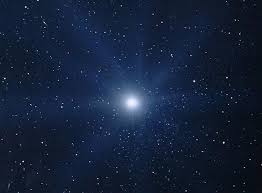 [Speaker Notes: What is a star?

[A star is an object in space made up of gases such as hydrogen and helium that produce light and heat. The sun is a star.]]
A plant is a body or object in space that revolves around a _____ and has a _____ shape.
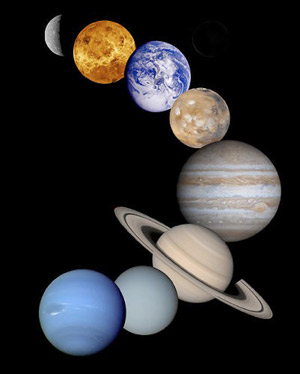 [Speaker Notes: A planet is a body or object in space that revolves around a _____ and has a _____ shape.]
A plant is a body or object in space that revolves around a star and has a spherical shape.
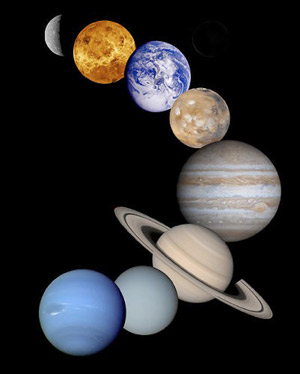 [Speaker Notes: A planet is a body or object in space that revolves around a star and has a spherical shape.]
What is a solar system?
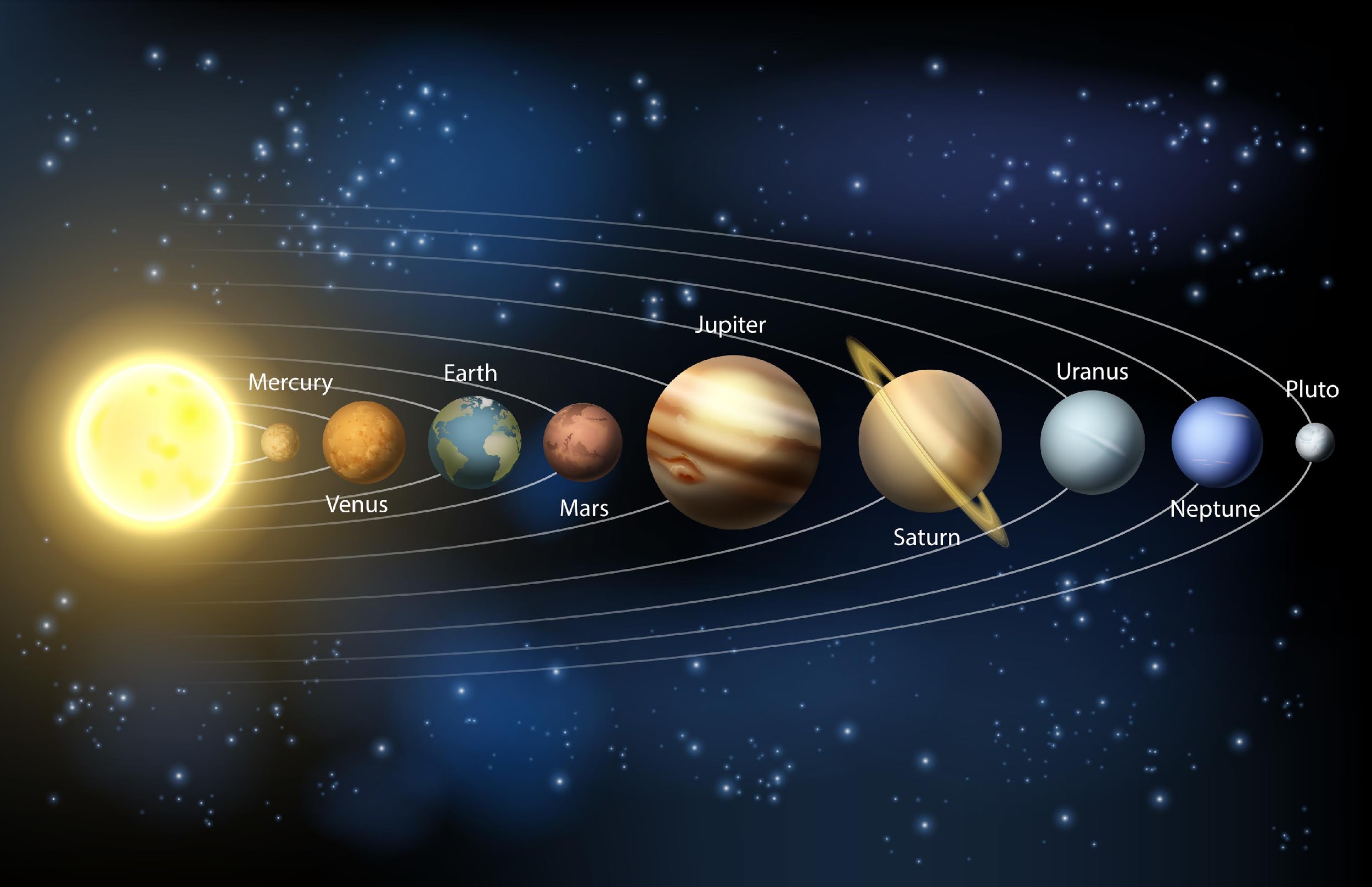 [Speaker Notes: What is a solar system? 

[A solar system is the sun with all the planets and other bodies that revolve around it.]]
Galaxy
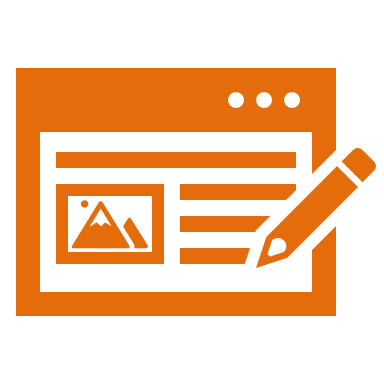 [Speaker Notes: Now that we’ve reviewed, let’s define our new term, galaxy.

Feedback: Using cues, such as on this slide, helps prepare students for what is coming up next in the lesson. This is important especially for students who may struggle with new vocabulary instruction.]
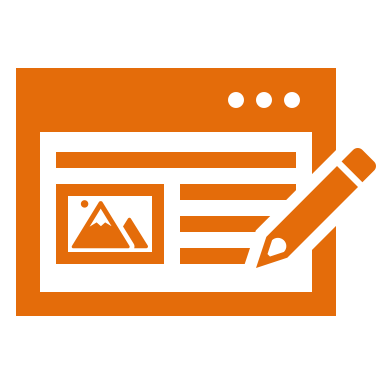 Galaxy: a cluster of stars, dust and gases that are held together with gravity
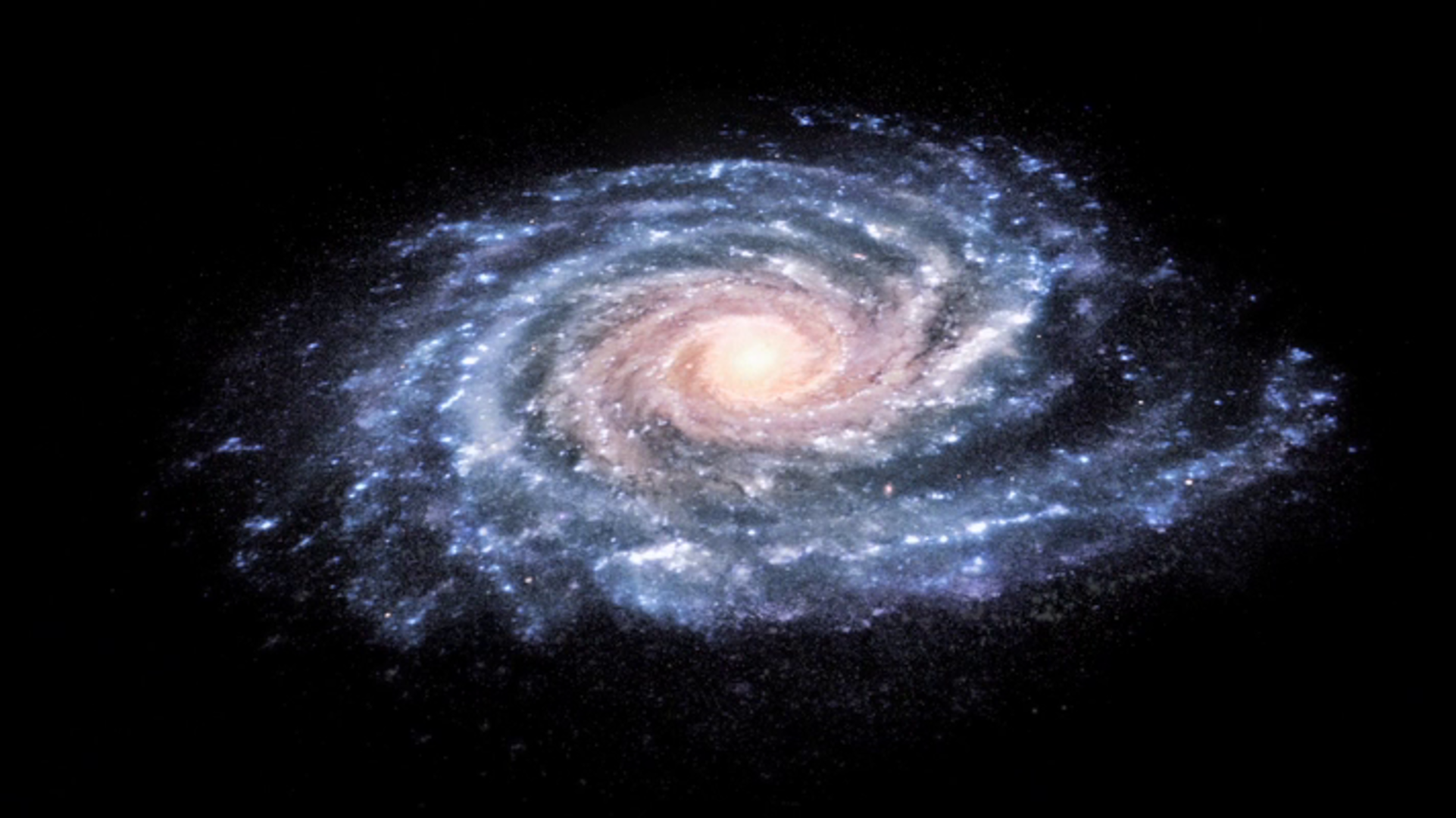 [Speaker Notes: A galaxy is a cluster of stars, dust and gases that are held together with gravity .]
[Speaker Notes: Now let’s pause for a moment to check your understanding.]
What is a galaxy?
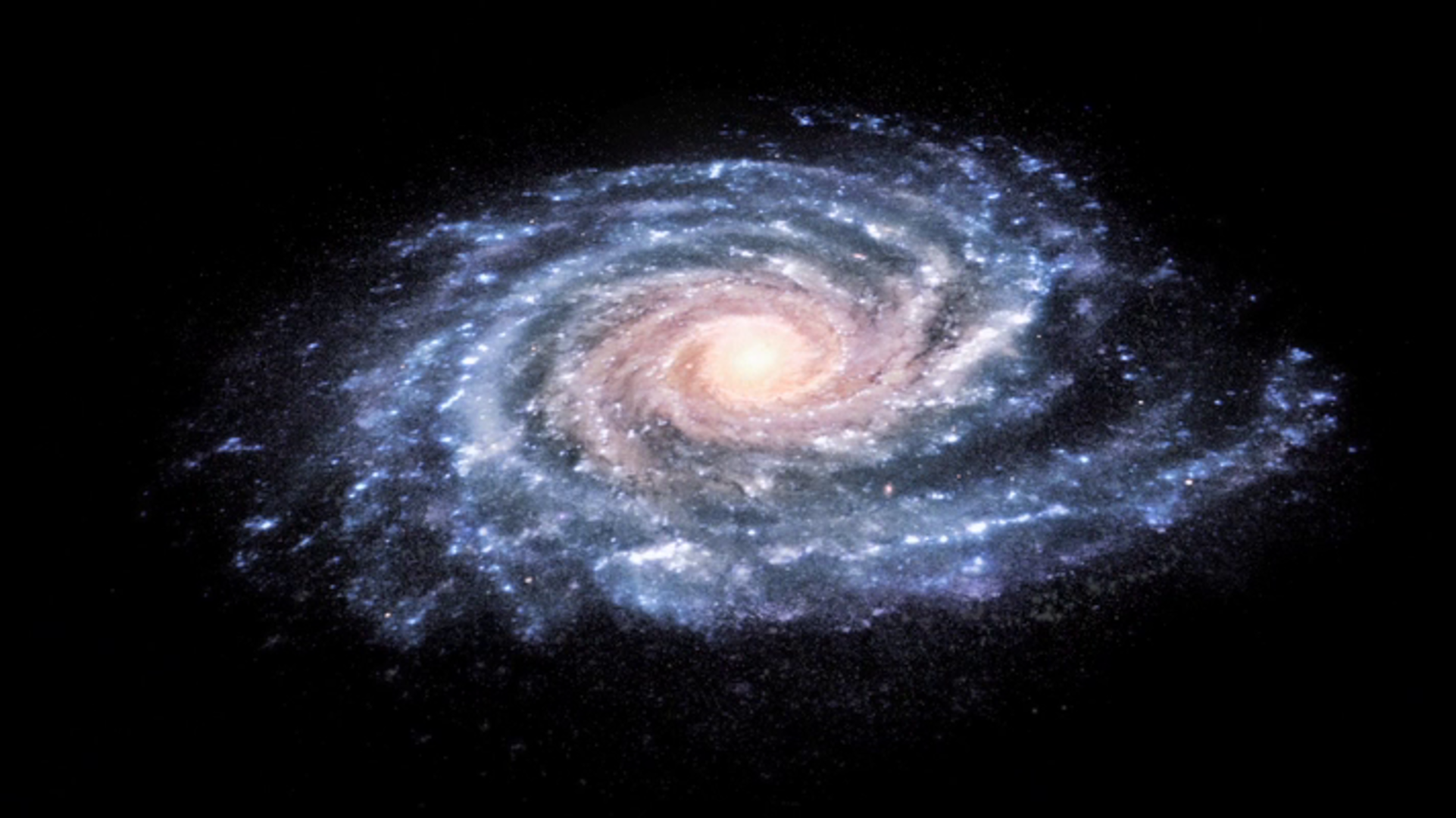 [Speaker Notes: What is a galaxy?

[A galaxy is a cluster of stars, dust and gases that are held together with gravity.]]
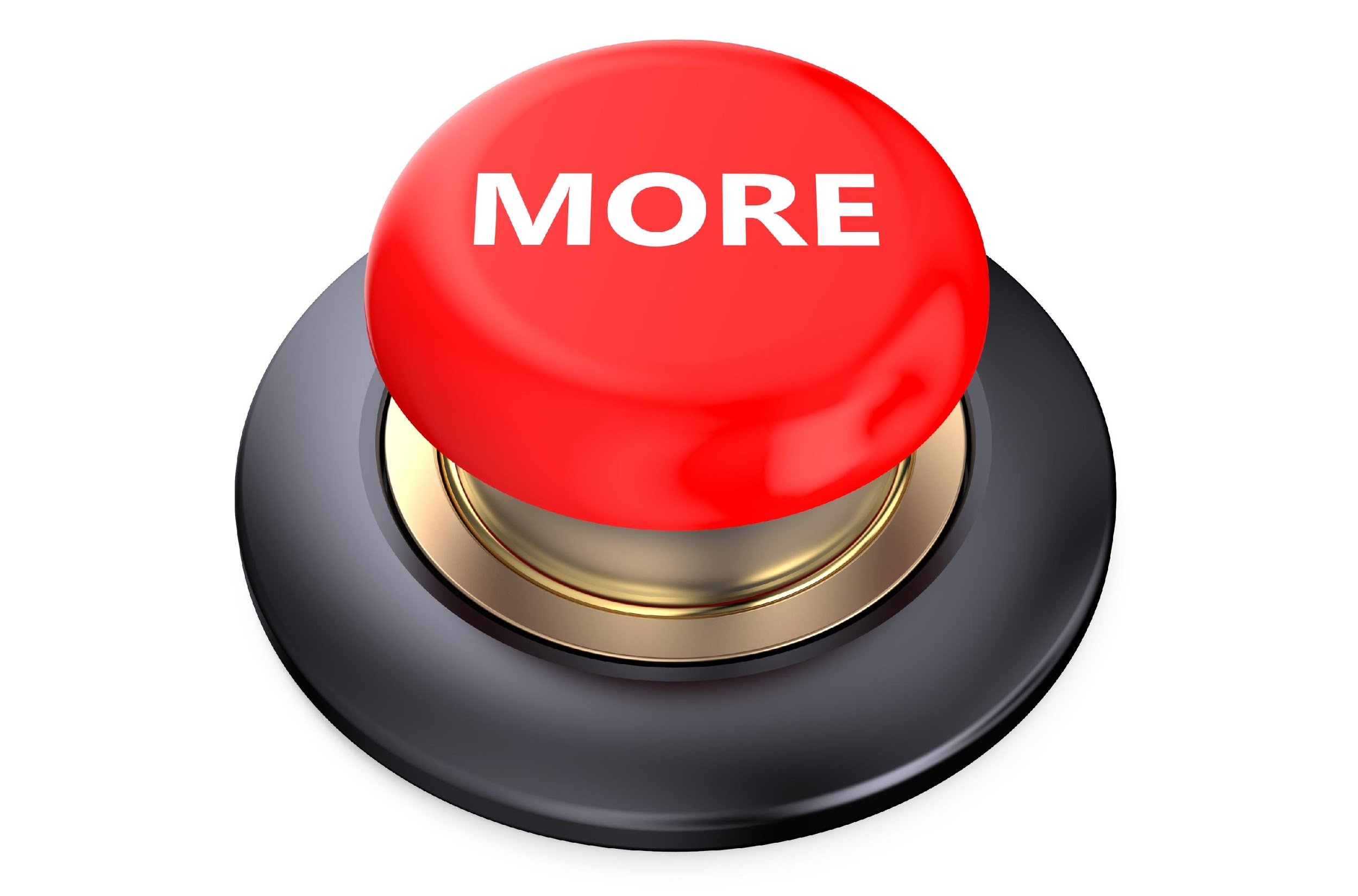 [Speaker Notes: That is the basic definition, but there is a bit more you need to know.]
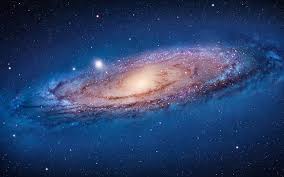 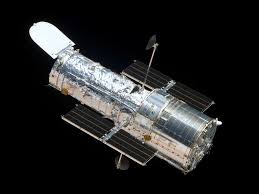 [Speaker Notes: There are billions of galaxies in our universe, we can only see a few with telescopes.]
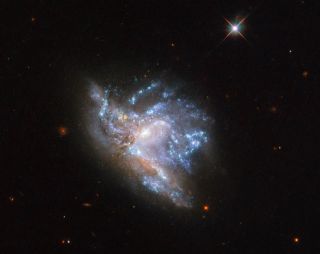 [Speaker Notes: Sometimes galaxies can collide which can change the shapes and size of the galaxy. Because the stars are so far apart they do not actually run into each other.]
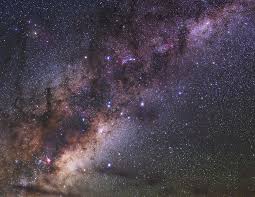 [Speaker Notes: Earth resides in a galaxy called the milky way-we will learn more about the milky way later on.]
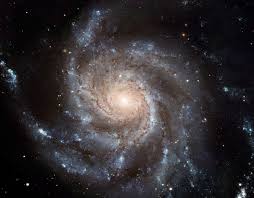 Center or Bulge
Spiral arms
[Speaker Notes: Galaxies can have spiral arms or a bulge in the center depending on the shape of the galaxy. The bulge is a cluster of stars in the center of the galaxy.]
Elliptical Galaxy
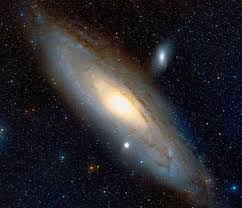 [Speaker Notes: There are three types of Galaxies: Spiral, Elliptical, and irregular. This is an elliptical galaxy-meaning that it is shaped like an oval or circle and has a bulge or cluster of stars in the center.]
Irregular Galaxy
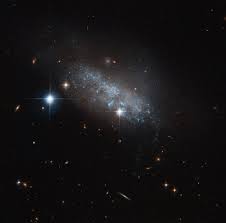 [Speaker Notes: This is an irregular galaxy-it does not have a defined shape and appears somewhat messy compared to the other types of galaxies-they do not have a bulge or spiral arms.]
Spiral Galaxy
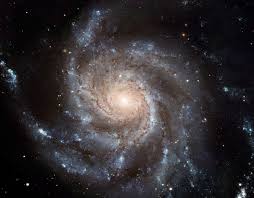 [Speaker Notes: Just like its name suggests-a spiral galaxy is shaped like a spiral with arms spiraling out of it and bulge in the center.]
[Speaker Notes: Now let’s pause for a moment to check your understanding.]
What is a galaxy?
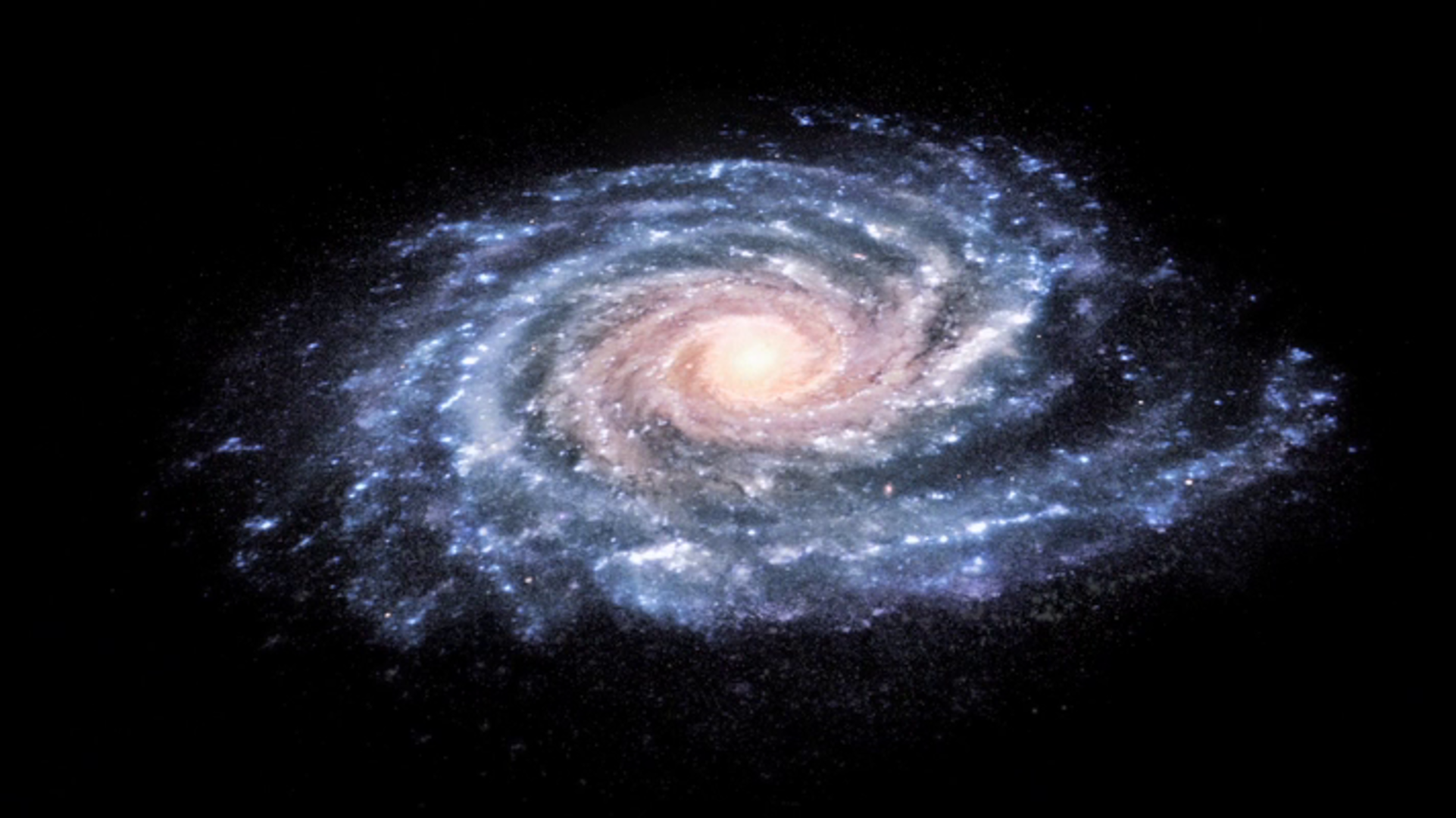 [Speaker Notes: What is a galaxy?

[A galaxy is a cluster of stars, dust and gases that are held together with gravity.]]
What are the three types of galaxies?
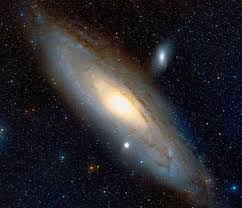 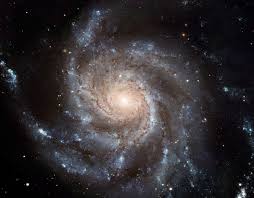 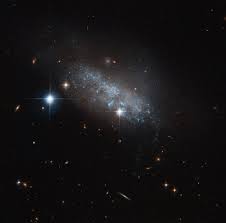 [Speaker Notes: What are the three types of galaxies?

[Spiral, Irregular, Elliptical]

Feedback: Including some visual aids in this portion of the lesson is helpful for students to be able to understand the new content.]
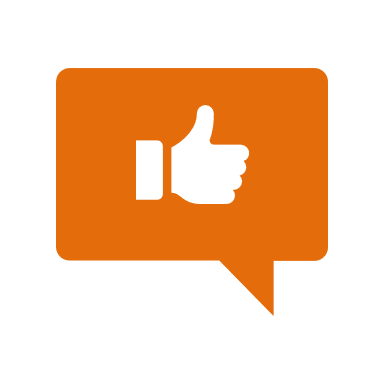 [Speaker Notes: Now, let’s talk about some examples of galaxies.]
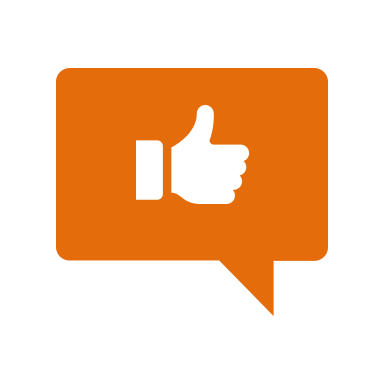 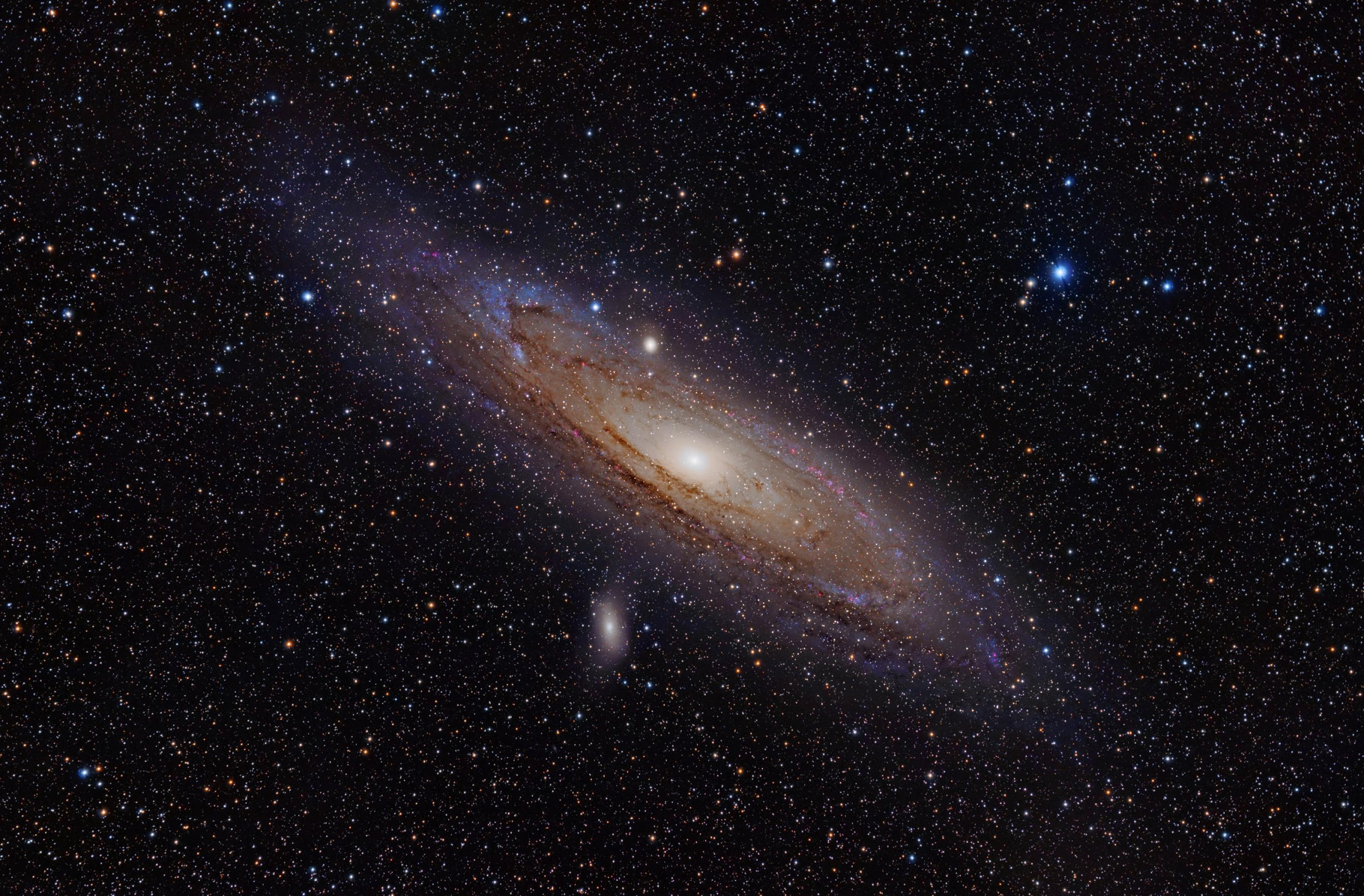 [Speaker Notes: This is an example of a spiral galaxy known as the Andromeda galaxy.]
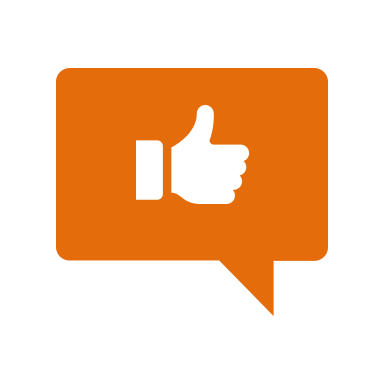 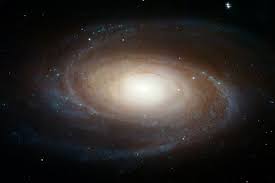 [Speaker Notes: Another example of a well-known spiral galaxy is Messier 81.]
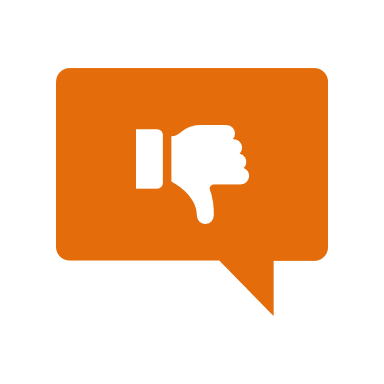 [Speaker Notes: Next, let’s talk about some non-examples of galaxies.  

Feedback: Offering clear and explicit explanation for non-examples is a great way for students to make sense of the new content. Explanations for non-examples are provided in the slides below.]
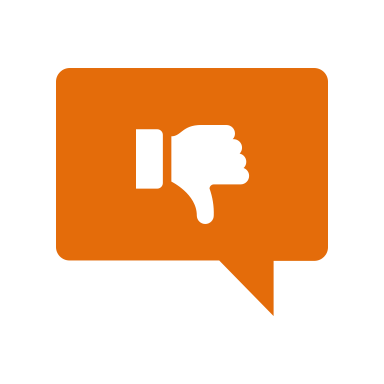 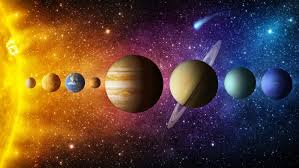 [Speaker Notes: This is the solar system-while part of a galaxy-this is not a galaxy itself.]
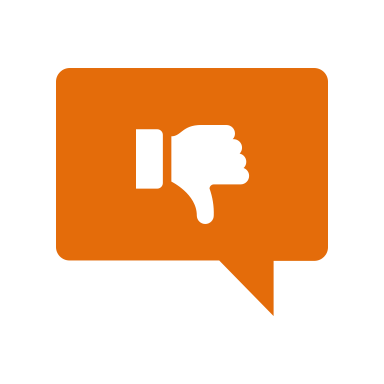 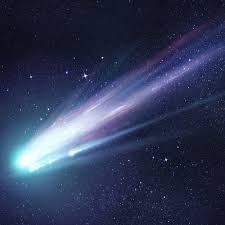 [Speaker Notes: This is not a galaxy - it is a comet - another type of object in space.]
[Speaker Notes: Now let’s pause for a moment to check your understanding.]
Which one of these is an example of a galaxy?
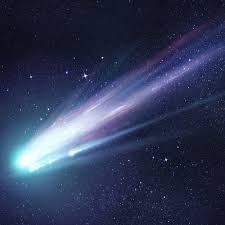 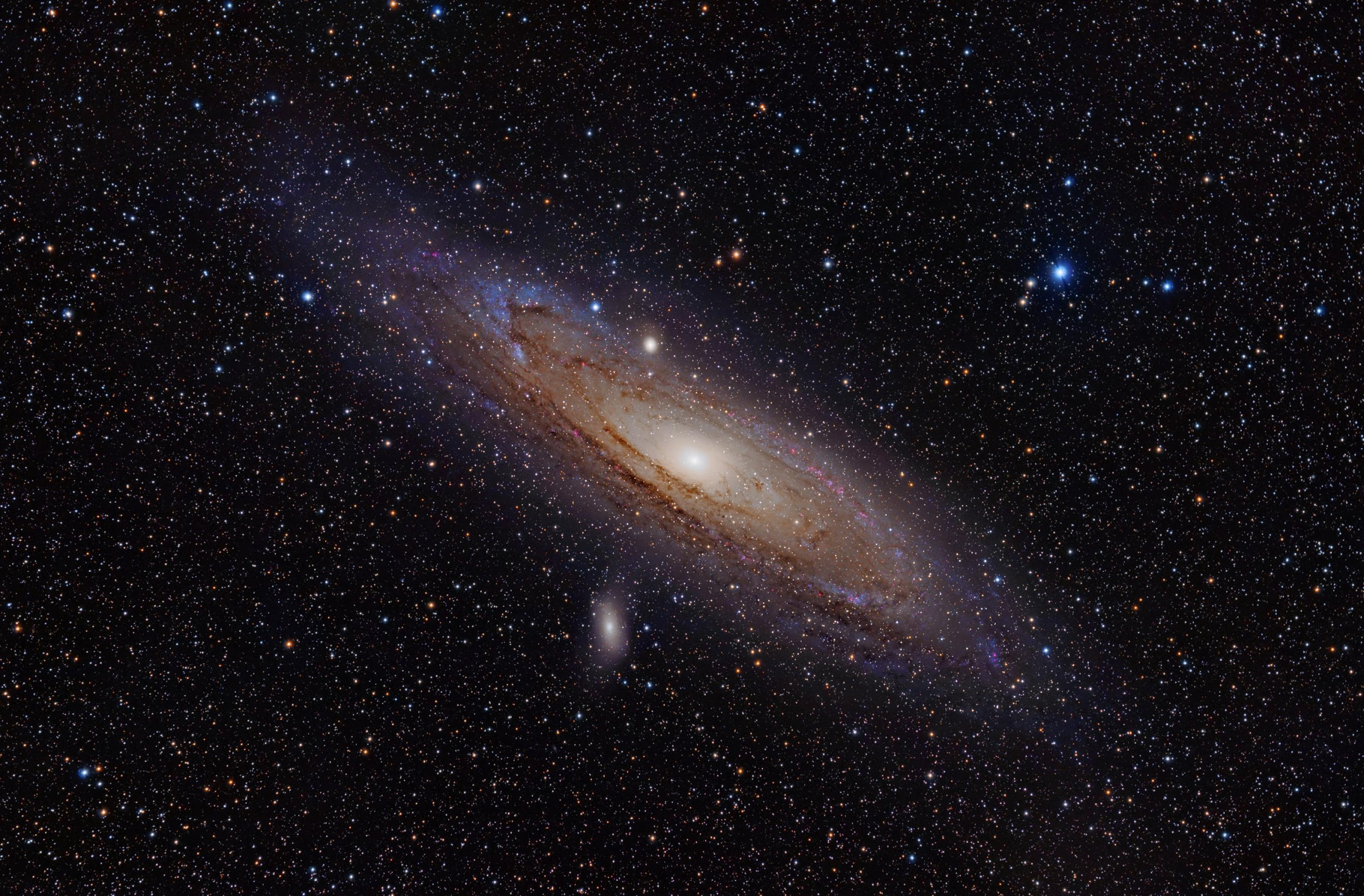 [Speaker Notes: Which one is an example of a galaxy?]
Which one of these is an example of a galaxy?
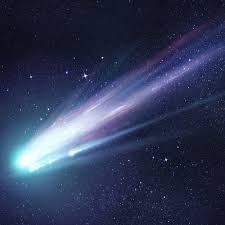 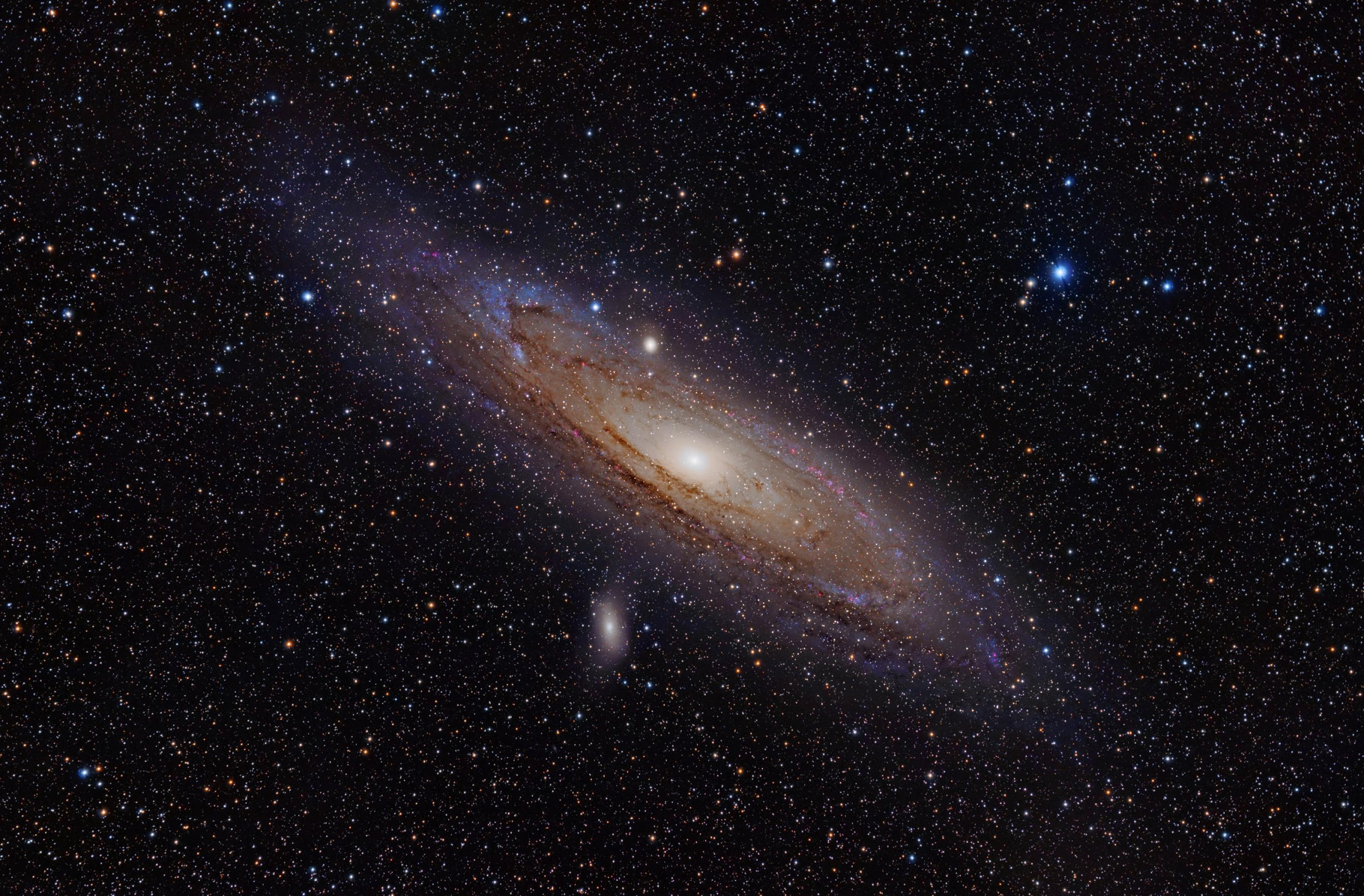 [Speaker Notes: Which one is an example of a galaxy?

[That is right! This is an example of a spiral galaxy.]]
What kind of a galaxy is this?
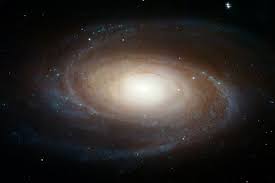 [Speaker Notes: What kind of a galaxy is this?

[Another example of a well-known spiral galaxy is Messier 81.]]
What is a galaxy?
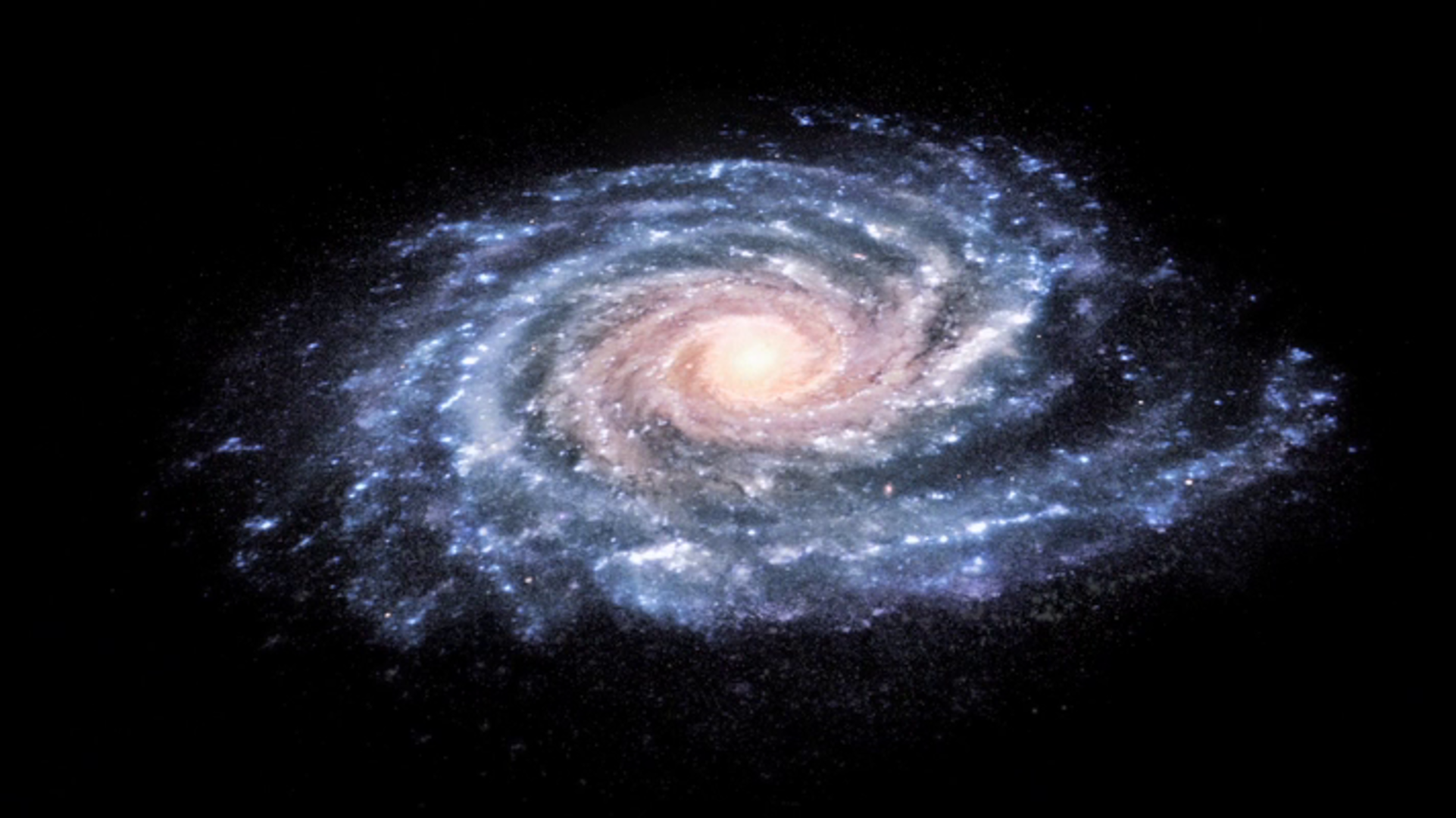 [Speaker Notes: What is a galaxy?

[A galaxy is a cluster of stars, dust and gases that are held together with gravity.]]
Label these three types of galaxies.
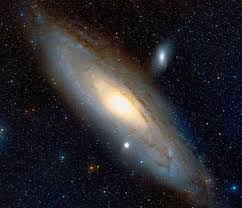 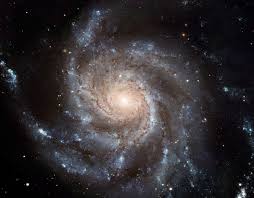 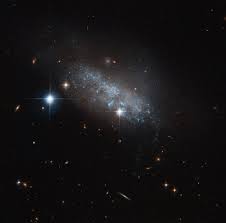 [Speaker Notes: Label these three types of galaxies.]
Label these three types of galaxies.
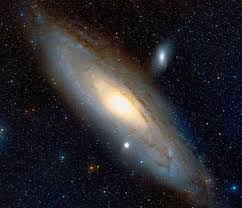 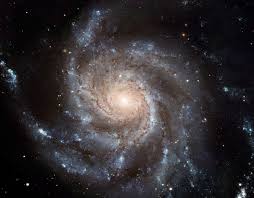 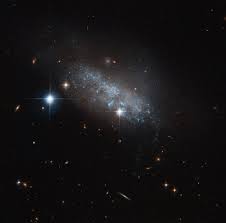 Spiral
Elliptical
Irregular
[Speaker Notes: [Label these three types of galaxies.]

Elliptical
Irregular
Spiral]
Remember!!!
[Speaker Notes: So remember!]
Galaxy: a cluster of stars, dust and gases that are held together by gravity
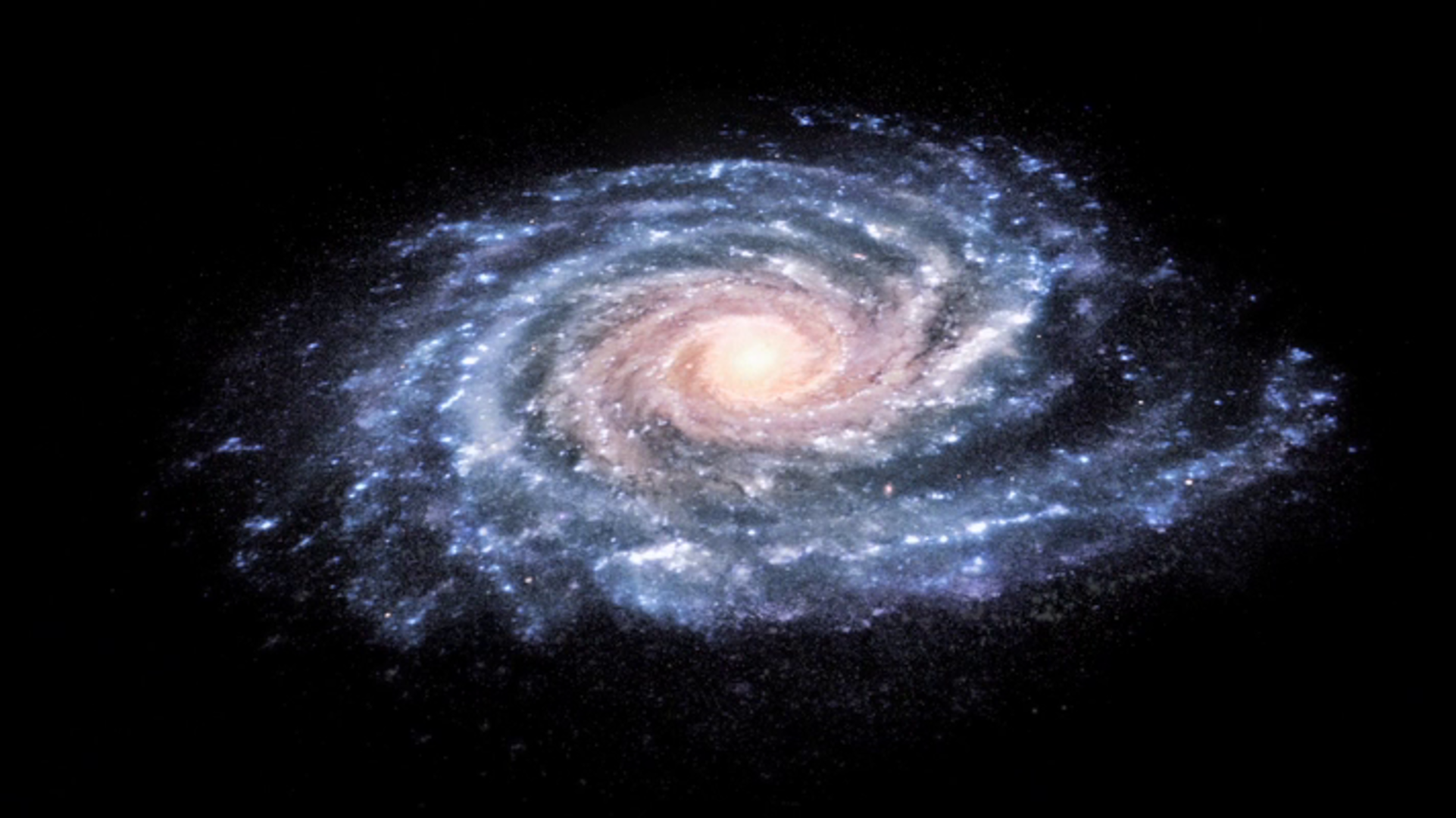 [Speaker Notes: A galaxy is a cluster of stars, dust and gases that are held together with gravity.]
Simulation Activity
Galaxy Collision
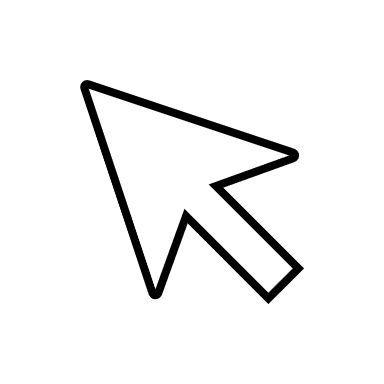 Click on the simulation above to see what happens when galaxies collide.
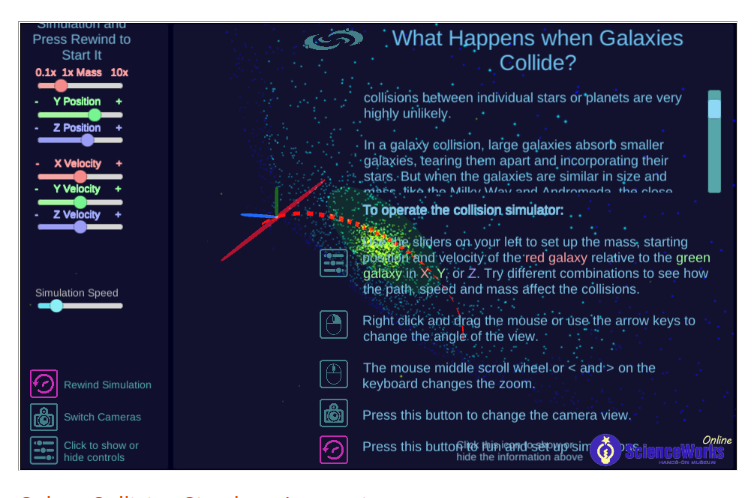 [Speaker Notes: Feedback: Providing a simulation activity is a great way to make science thinking visible. In this simulation, students have the opportunity to make predictions and apply an idea to a new situation by changing the variables in the simulation (i.e., mass, position, velocity).]
Big Question: How are galaxies, like the Milky Way, related to the Solar System, including the sun and earth?
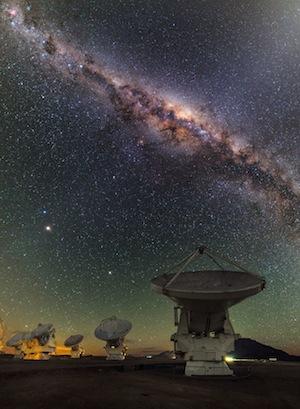 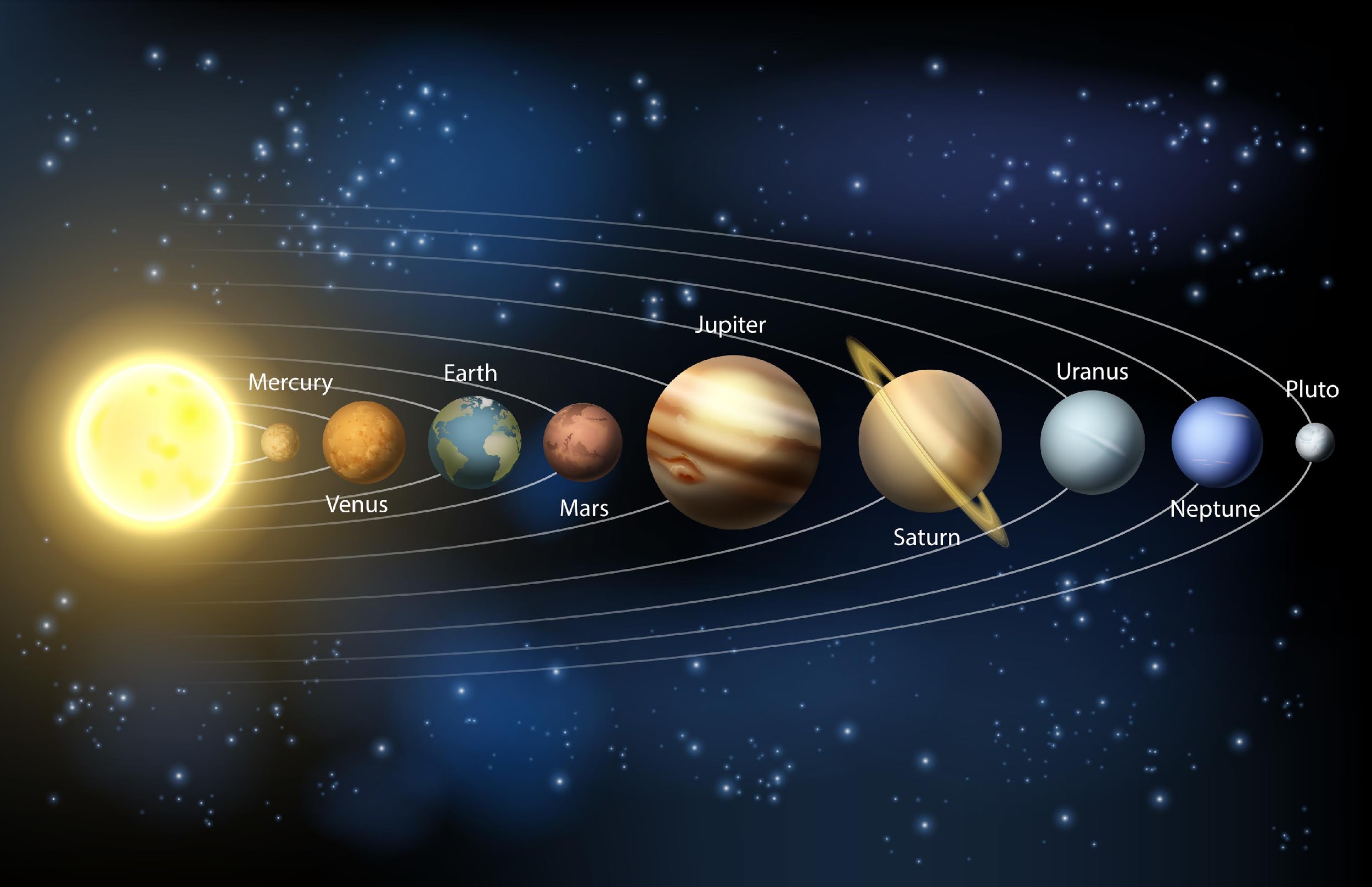 [Speaker Notes: Our “big question” is: How are galaxies, like the Milky Way, related to the Solar System, including the sun and earth?
[Pause and illicit predictions from students.]

I love all these thoughtful scientific hypotheses!  Be sure to keep this question and your predictions in mind as we move through these next few lessons, and we’ll continue to revisit it.]
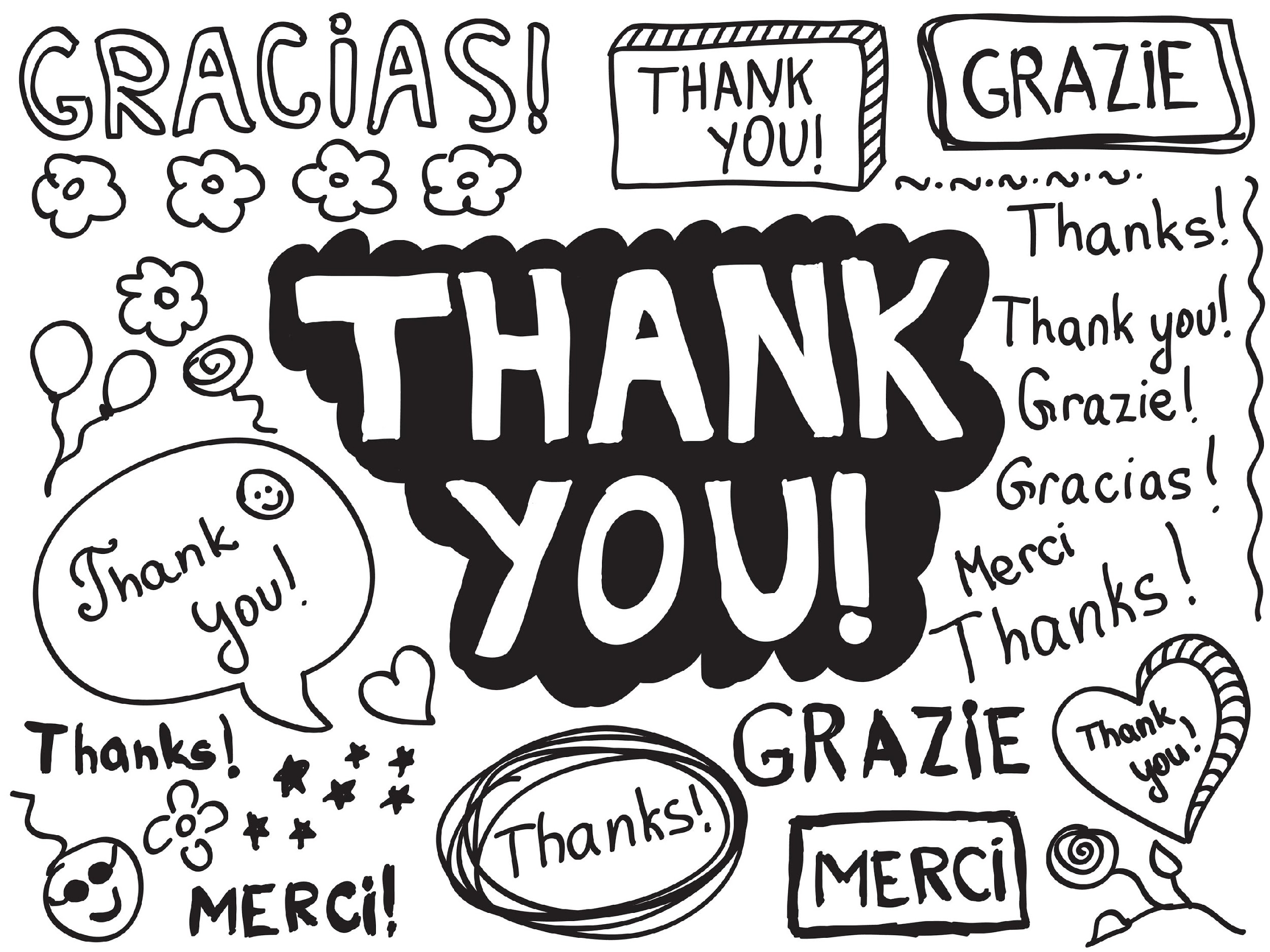 [Speaker Notes: Thanks for watching, and please continue watching CAPs available from this website.]
This Video Was Created With Resources From:
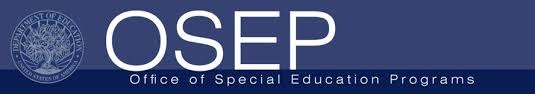 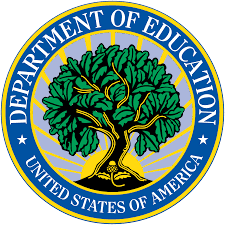 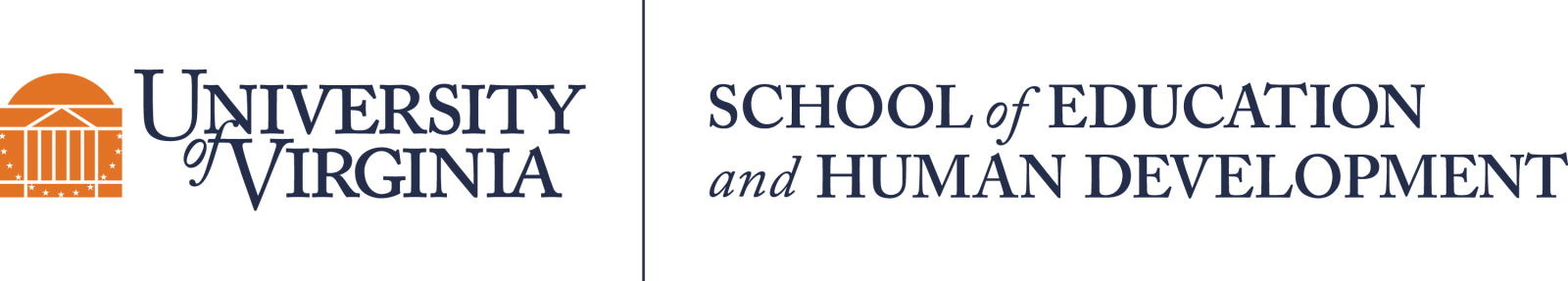 Questions or Comments

 Michael Kennedy, Ph.D.          MKennedy@Virginia.edu 
Rachel L Kunemund, Ph.D.	             rk8vm@virginia.edu
“Big Idea” Question
Intro
Review Concepts
Check-In Questions
Teacher Demo
Vocabulary
Student-Friendly Definition
Examples & Non-Examples
Morphological Word Parts
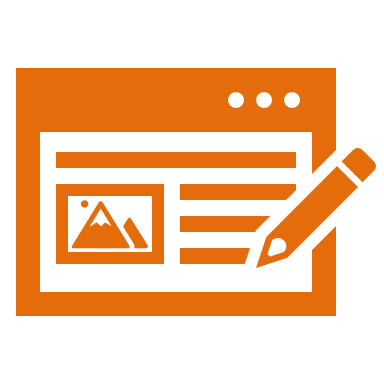 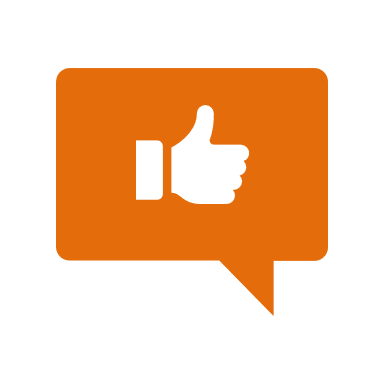 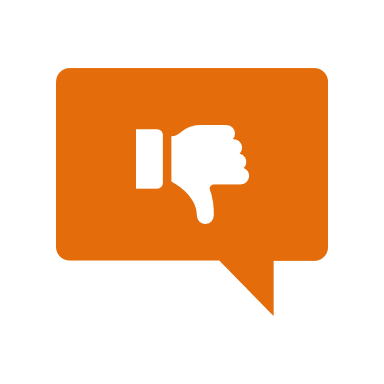 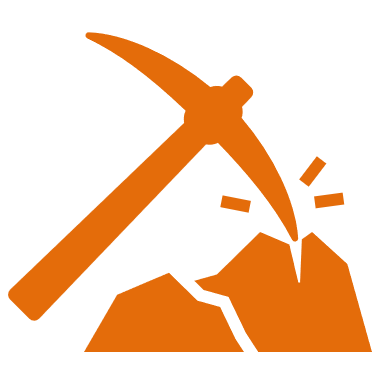 Simulation/Activity
[Speaker Notes: OK everyone, get ready for our next lesson.  Just as a reminder, these are the different components that our lesson may include, and you’ll see these icons in the top left corner of each slide so that you can follow along more easily!]
Milky Way
Intro
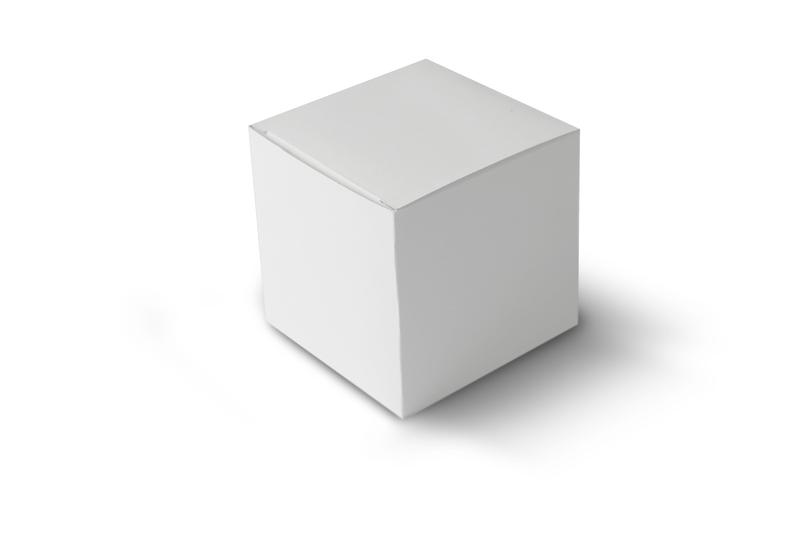 [Speaker Notes: Today we will learn about the Milky Way.]
Big Question: How are galaxies, like the Milky Way, related to our Solar System, including the sun and earth?
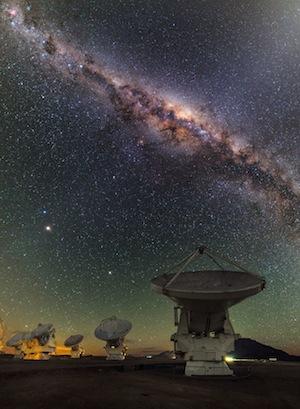 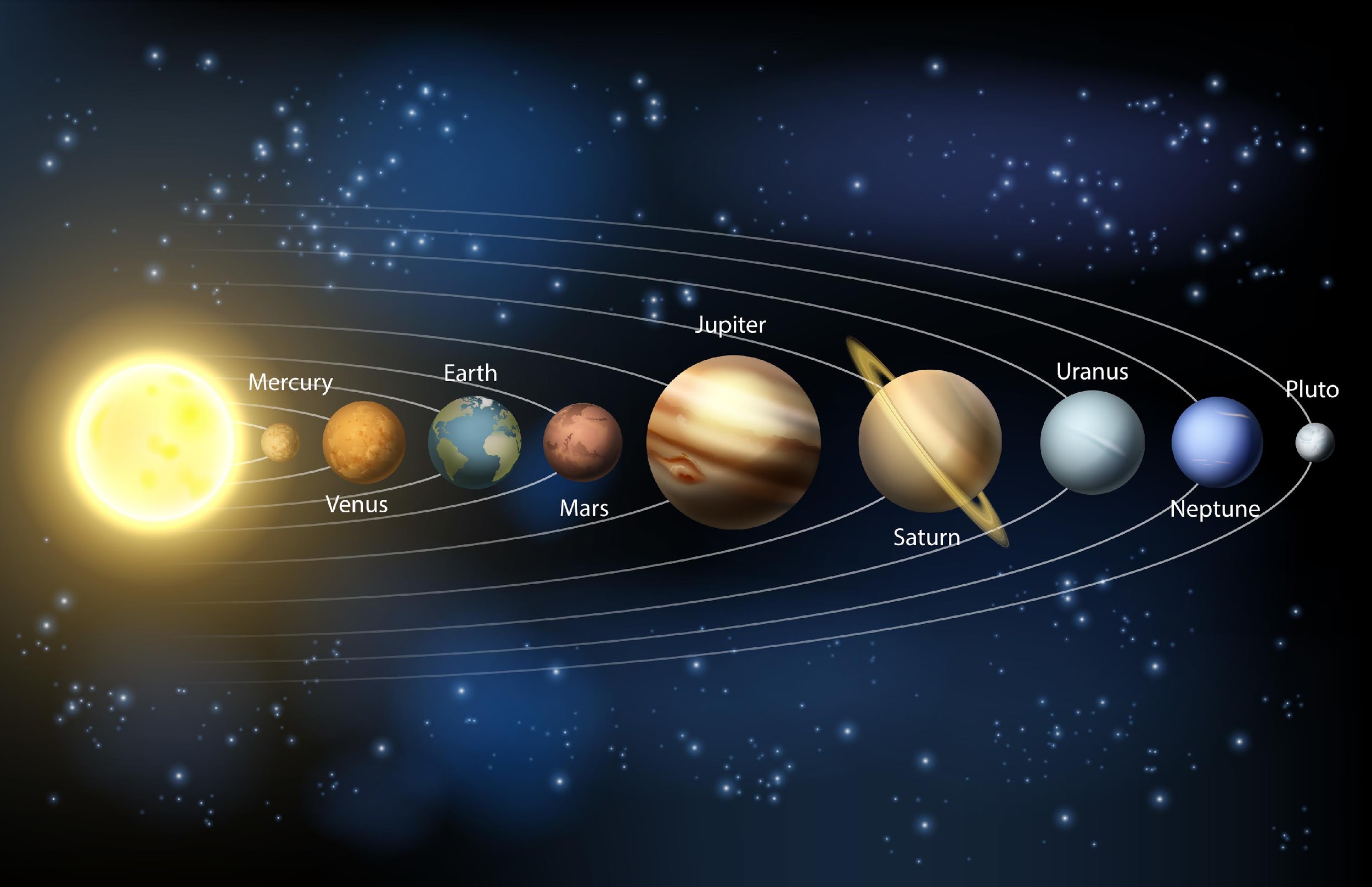 [Speaker Notes: Our “big question” is: How are galaxies, like the Milky Way, related to our Solar System, including the sun and earth?
[Pause and illicit predictions from students.]

I love all these thoughtful scientific hypotheses!  Be sure to keep this question and your predictions in mind as we move through these next few lessons, and we’ll continue to revisit it.]
[Speaker Notes: Before we move on to our new vocabulary term, let’s review some other words & concepts that you already learned and make sure you are firm in your understanding.]
Star: an object in space made up of gases such as hydrogen and helium that produce light and heat
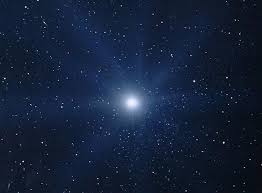 [Speaker Notes: A star is an object in space made up of gases such as hydrogen and helium that produce light and heat. The sun is a star.]
Planet: a body or object in space that revolves around a star and has a spherical shape
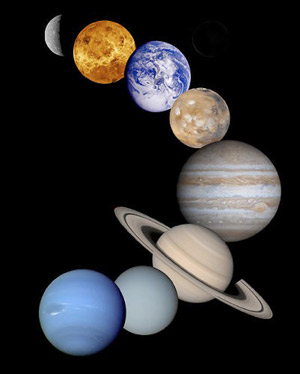 [Speaker Notes: A planet is a body or object in space that revolves around a star and has a spherical shape.]
The Solar System: the sun with all the planets and other bodies that revolve around it
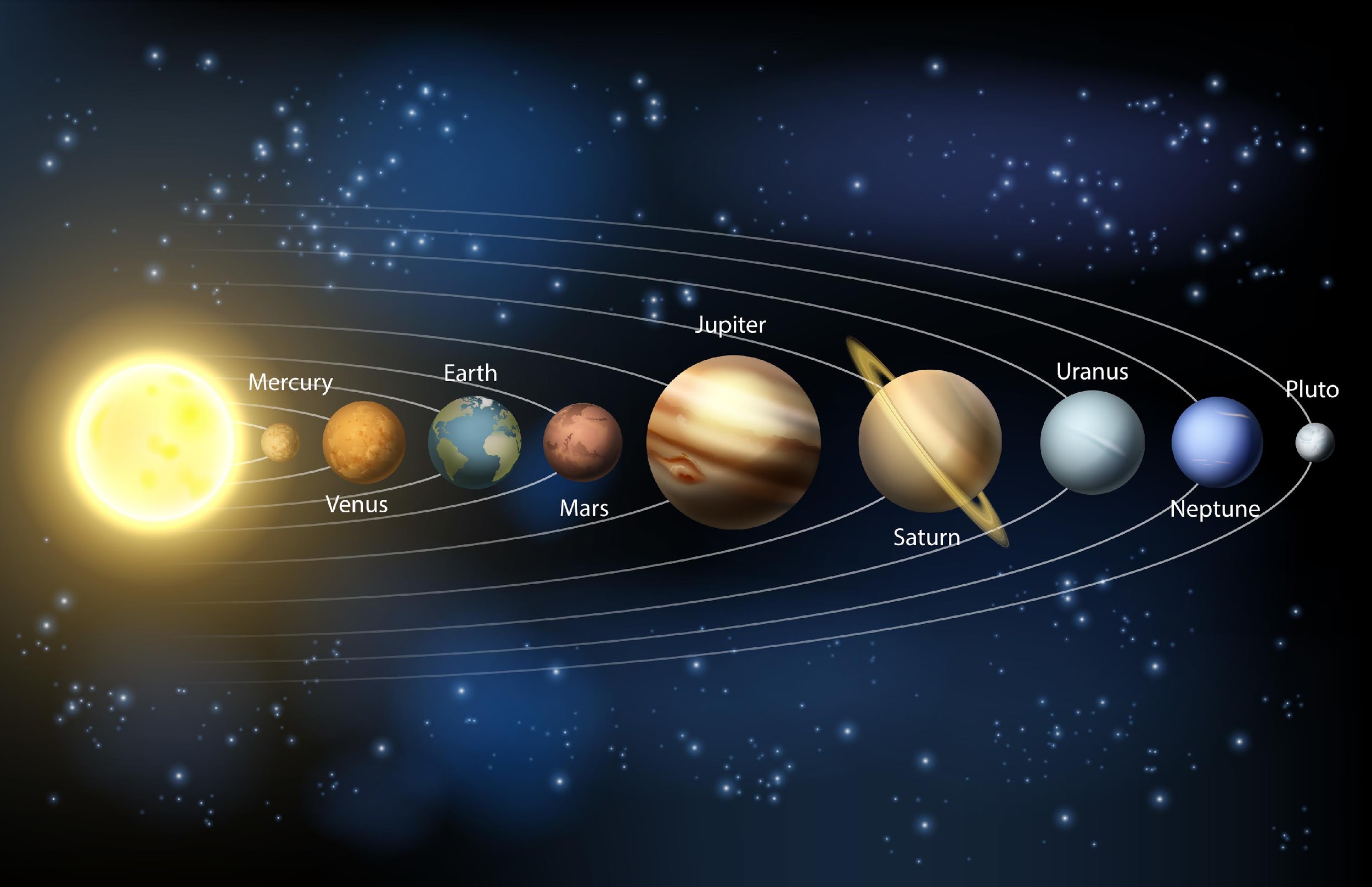 [Speaker Notes: The solar system is the sun with all the planets and other bodies that revolve around it.]
Galaxy: a cluster of stars, dust and gases that are held together with gravity
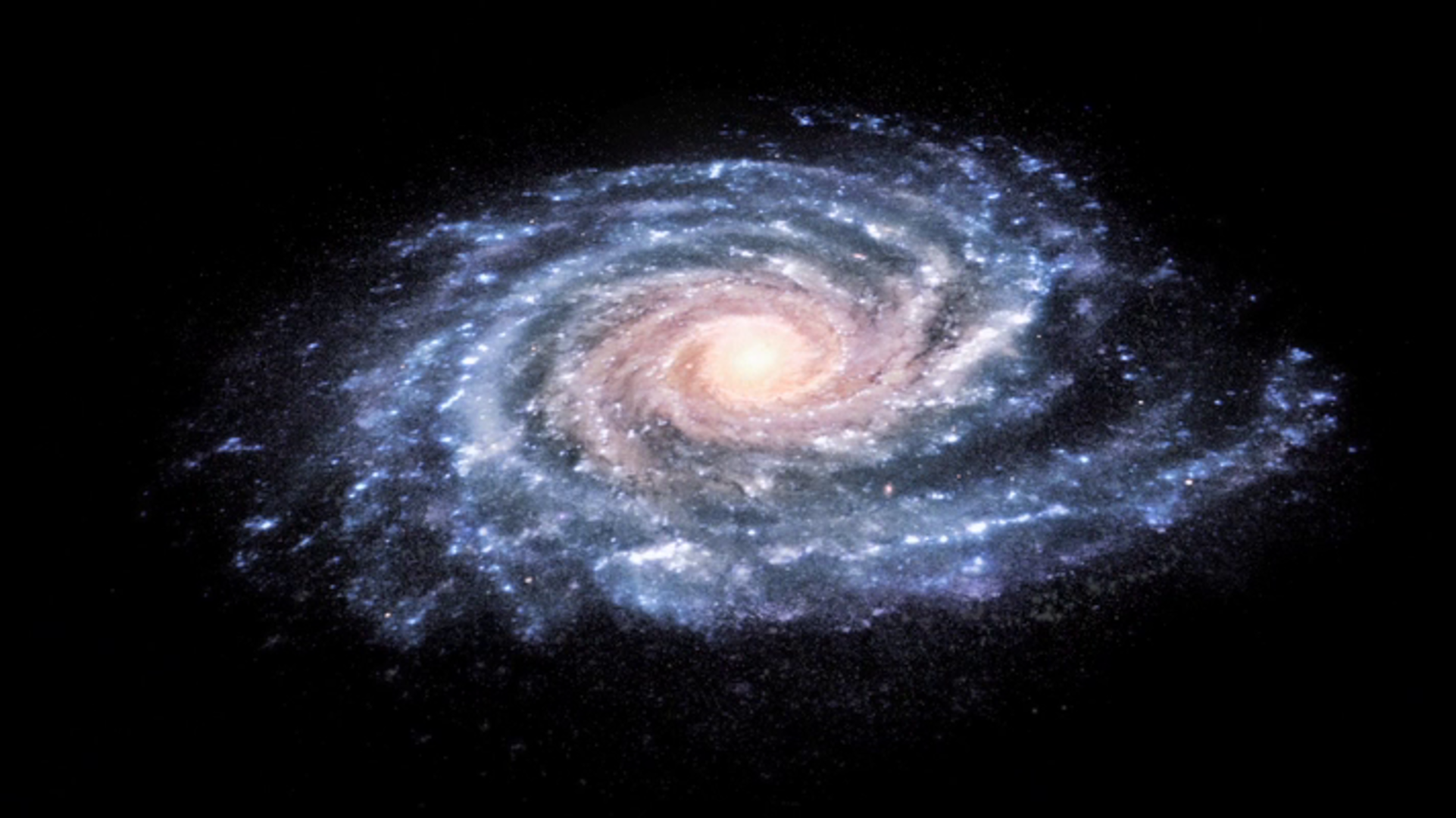 [Speaker Notes: A galaxy is a cluster of stars, dust and gases that are held together with gravity .]
[Speaker Notes: Now let’s pause for a moment to check your understanding.]
What is a star?
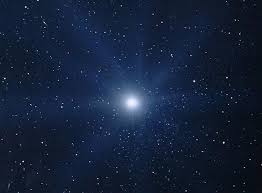 [Speaker Notes: What is a star?

[A star is an object in space made up of gases such as hydrogen and helium that produce light and heat. The sun is a star.]]
A planet is a body or object in space that revolves around a _____ and has a _____ shape.
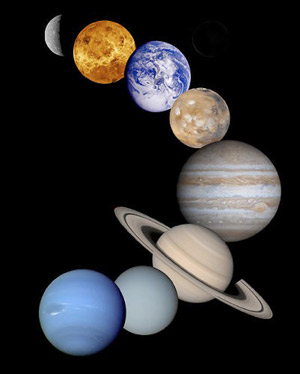 [Speaker Notes: A planet is a body or object in space that revolves around a _____ and has a _____ shape.]
A planet is a body or object in space that revolves around a star and has a spherical shape.
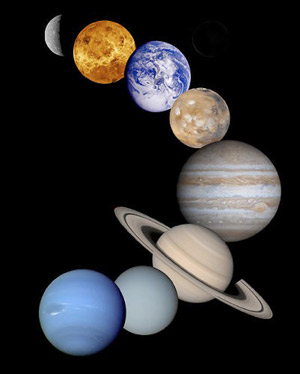 [Speaker Notes: A planet is a body or object in space that revolves around a star and has a spherical shape.]
What is a solar system?
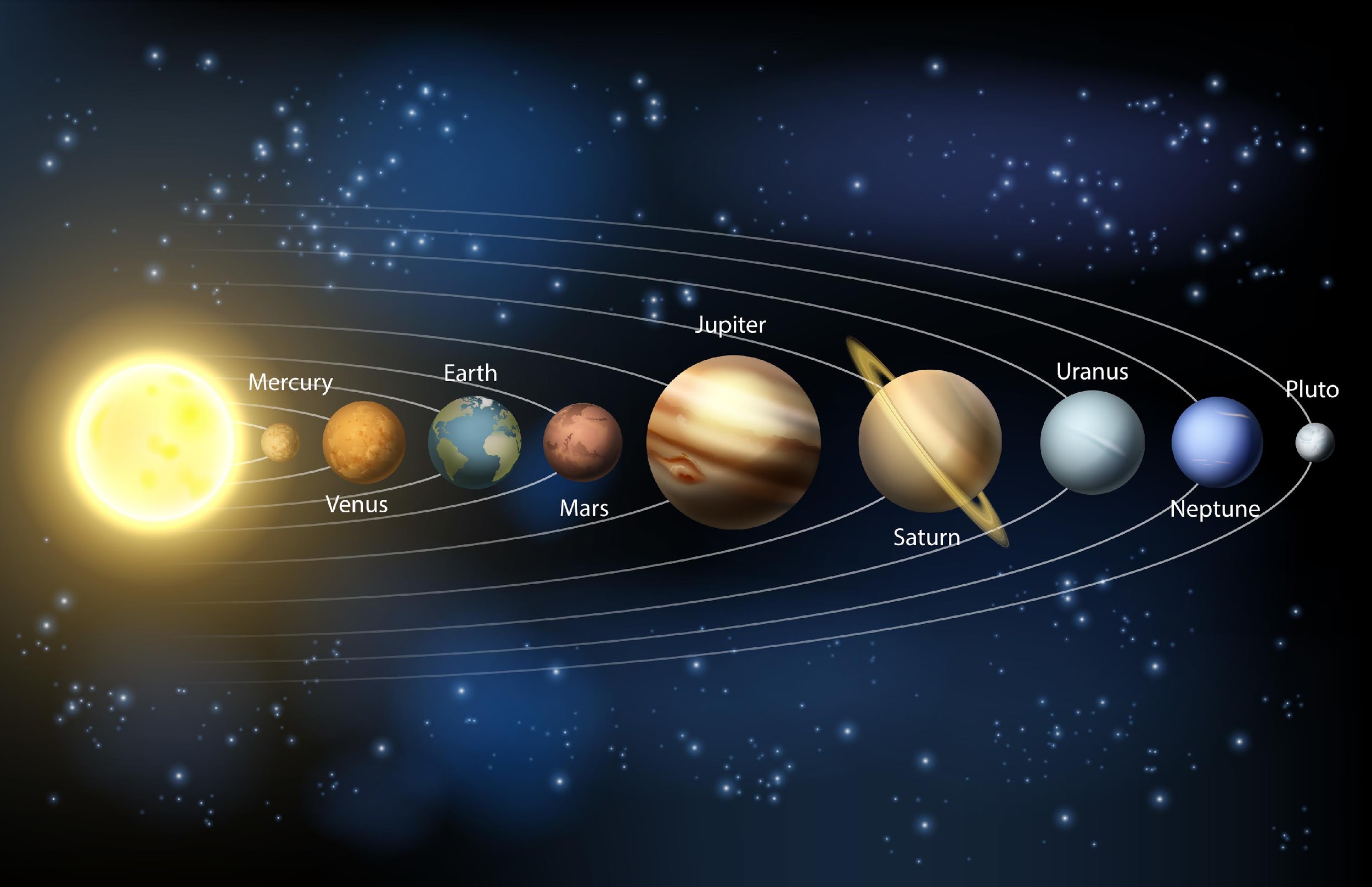 [Speaker Notes: What is a solar system?

[A solar system is the sun with all the planets and other bodies that revolve around it.]]
What is a galaxy?
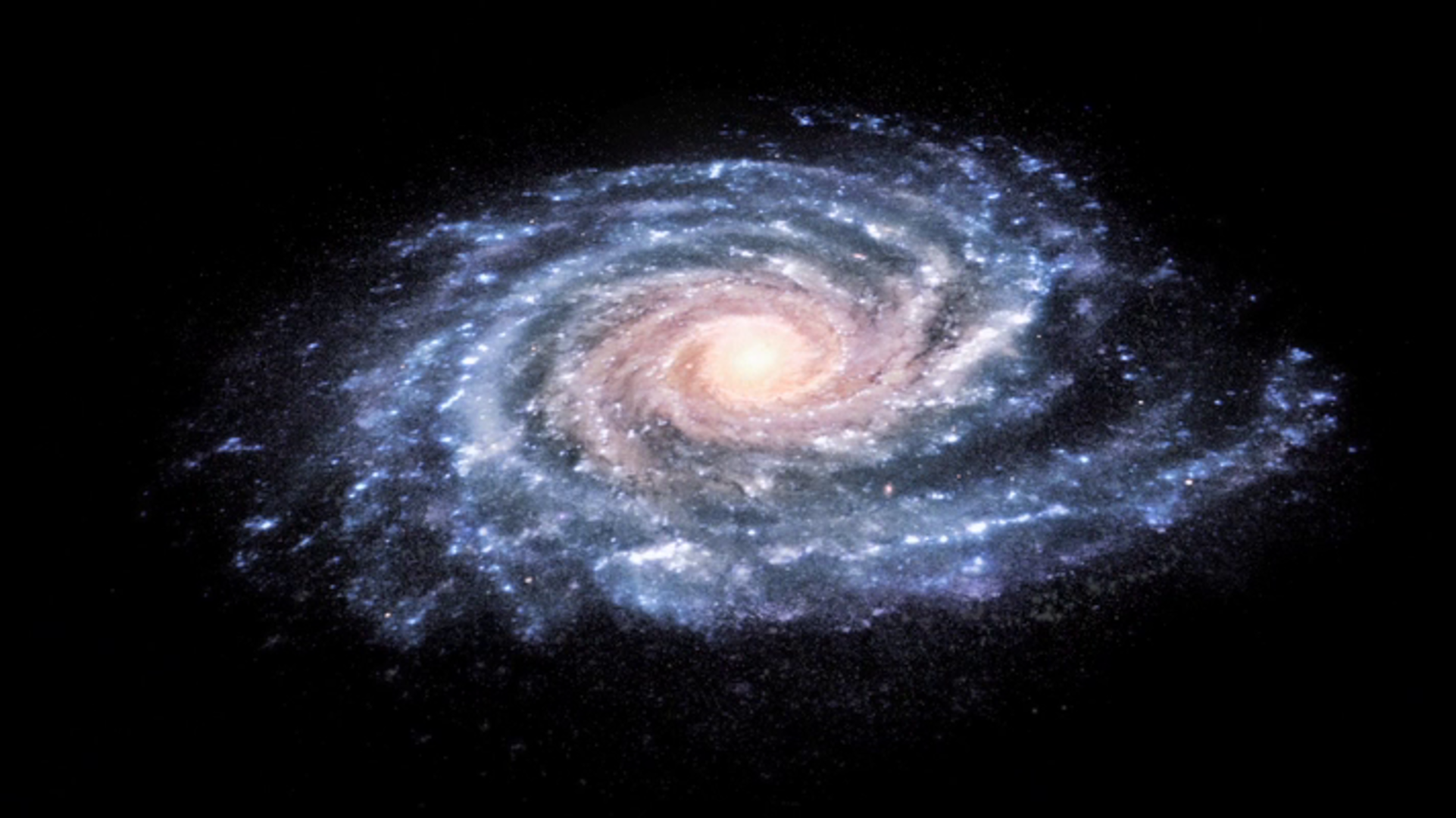 [Speaker Notes: What is a galaxy?

[A galaxy is a cluster of stars, dust and gases that are held together with gravity.]]
Milky Way
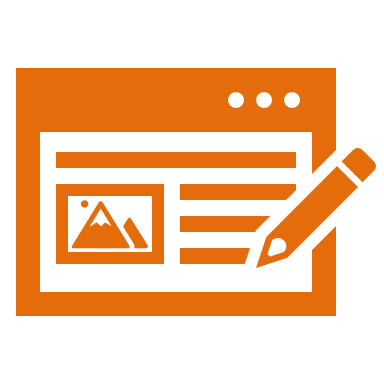 [Speaker Notes: Now that we’ve reviewed, let’s define our new term, Milky Way.]
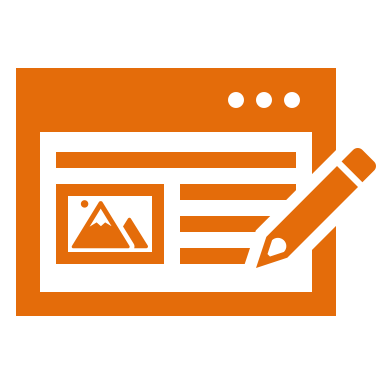 Milky Way: a galaxy that contains the sun and all of the nearby planets and stars-including our own solar system
[Speaker Notes: The Milky Way is a galaxy that contains the sun and all of the nearby planets and stars-including our own solar system.]
[Speaker Notes: Now let’s pause for a moment to check your understanding.]
What is the Milky Way?
[Speaker Notes: What is the Milky Way?

[The Milky Way is a galaxy that contains the sun and all of the nearby planets and stars-including our own solar system.]]
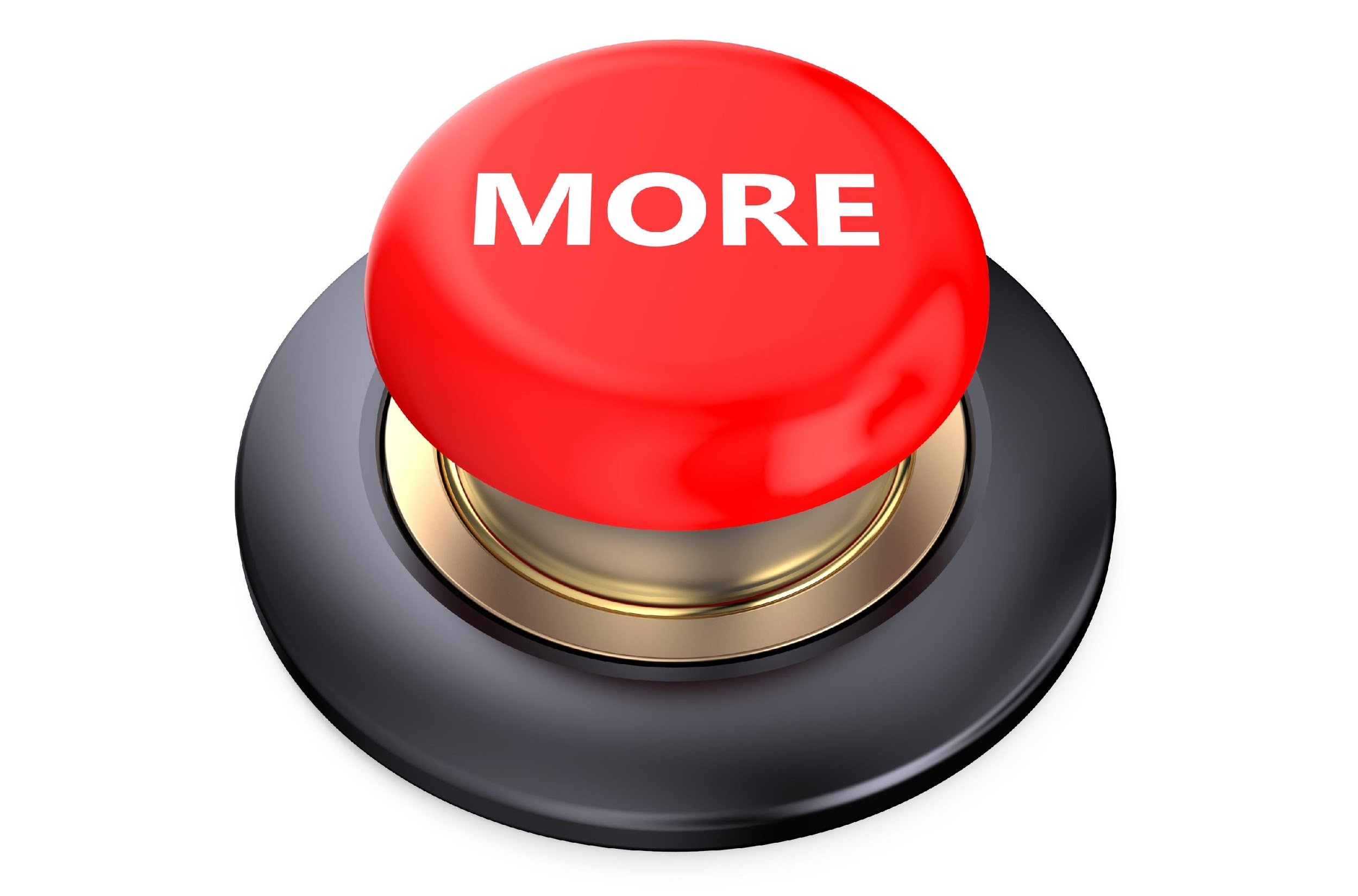 [Speaker Notes: That is the basic definition, but there is a bit more you need to know.]
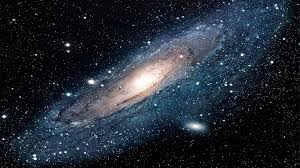 [Speaker Notes: The Milky Way is a spiral galaxy.]
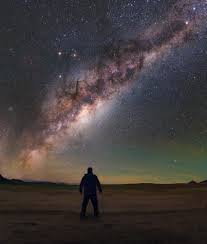 [Speaker Notes: Scientists at NASA estimate that the Milky Way contains about 100 BILLION stars.

Feedback: This is a great opportunity to give an example of how much more a billion is than a million (i.e., if one day was a million how many days would be a billion etc). This may be a bigger scale of thinking than most students are used to and will help them to understand the vastness of the concepts they are learning.]
[Speaker Notes: Now let’s pause for a moment to check your understanding.]
The Milky Way a ______that contains the sun and all of the nearby planets and stars-including our own solar system.
[Speaker Notes: The Milky Way is a _______ that contains the sun and all of the nearby planets and stars-including our own solar system.]
The Milky Way a galaxy that contains the sun and all of the nearby planets and stars-including our own solar system.
[Speaker Notes: The Milky Way is a galaxy that contains the sun and all of the nearby planets and stars-including our own solar system.]
What kind of galaxy is the Milky Way?
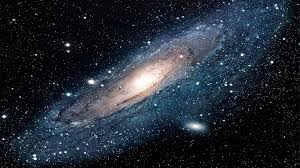 [Speaker Notes: What kind of galaxy is the Milky Way?

[The Milky Way is a spiral galaxy.]]
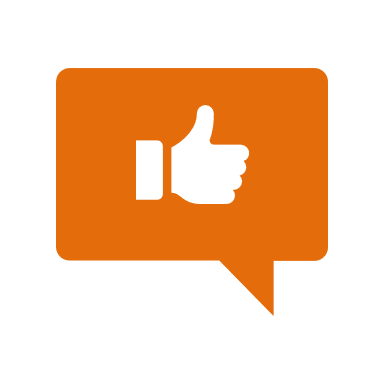 [Speaker Notes: Now, let’s talk about some examples of the Milky Way.]
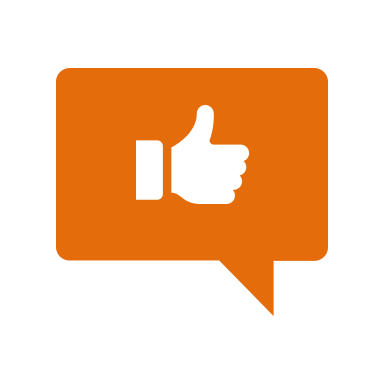 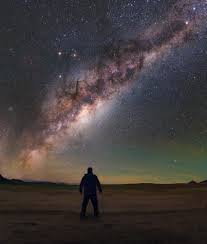 [Speaker Notes: An example of what the milky way looks like from earth.]
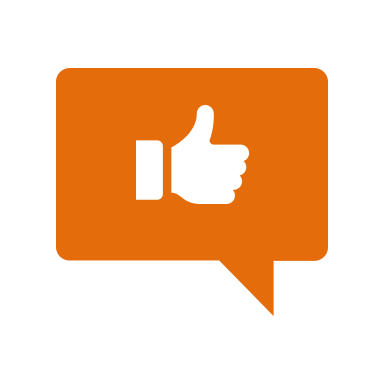 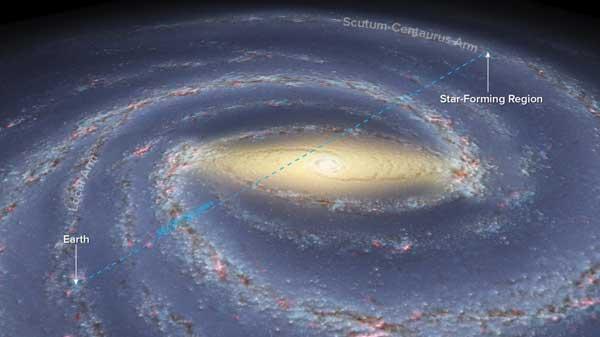 [Speaker Notes: An example of what the milky way may look like from above-this diagram shows the spiral arms and bulge of the Milky Way.]
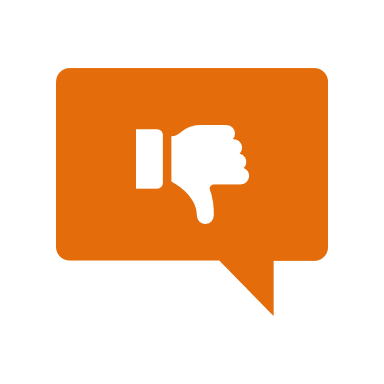 [Speaker Notes: Next, let’s talk about some non-examples of the Milky Way.]
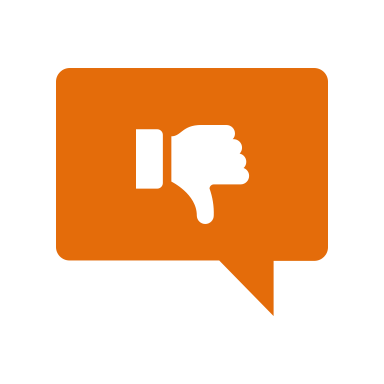 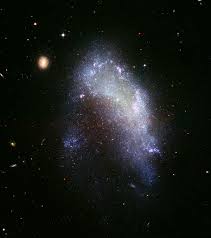 [Speaker Notes: This is an irregular galaxy-not a spiral galaxy like the Milky Way.]
[Speaker Notes: Now let’s pause for a moment to check your understanding.]
What is this a picture of?
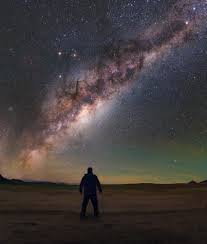 [Speaker Notes: What is this a picture of?

[An example of what the milky way looks like from earth.]]
Which one is the Milky Way, how can you tell?
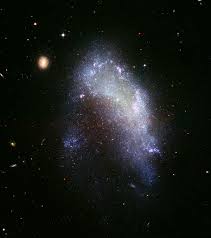 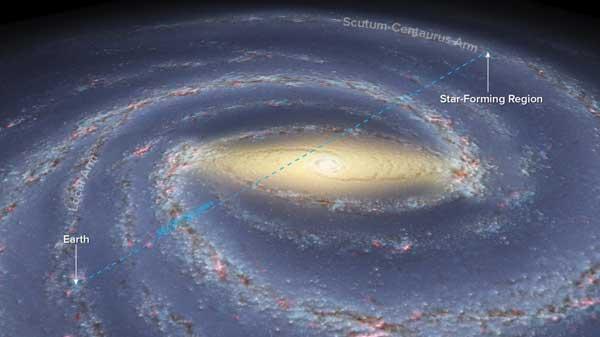 [Speaker Notes: Which one is the Milky Way, how can you tell?]
Which one is the Milky Way, how can you tell?
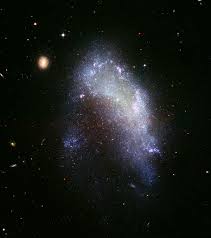 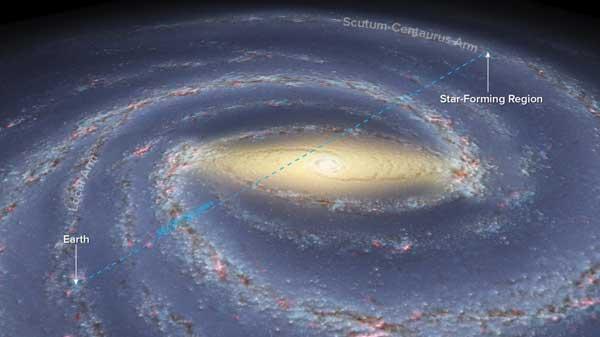 [Speaker Notes: Which one is the Milky Way, how can you tell?

[You can tell this one is the milky way compared to the other picture because of the shape. Remember the milky way is a spiral galaxy.]

Feedback: Open-ended questions are a great way to gauge student understanding by requiring deeper thought than a rote opportunity to respond. This offers you the opportunity to provide feedback and incorporate student responses into discussion as well!]
What is the Milky Way?
[Speaker Notes: What is the Milky Way?

[The Milky way is a galaxy that contains the sun and all of the nearby planets and stars-including our own solar system.]]
What kind of galaxy is the Milky Way?
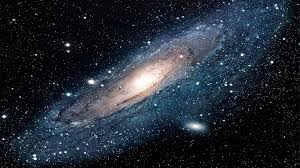 [Speaker Notes: What kind of galaxy is the Milky Way?

[The Milky Way is a spiral galaxy.]]
Which one is NOT the Milky Way, how can you tell?
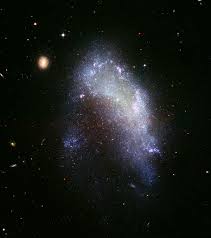 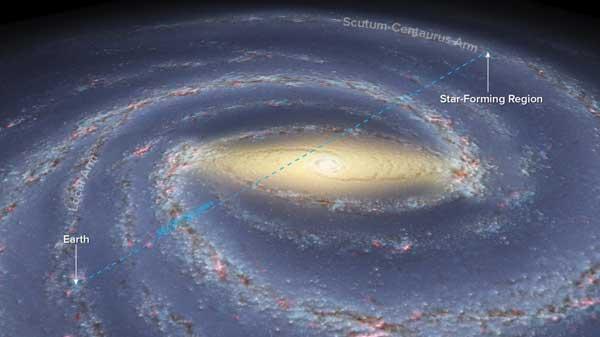 [Speaker Notes: Which one is not the Milky Way, how can you tell?]
Which one is NOT the Milky Way, how can you tell?
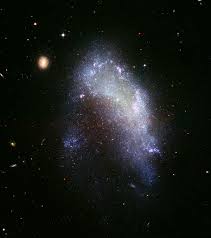 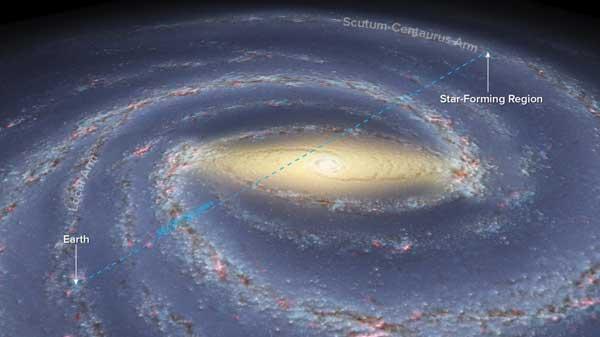 [Speaker Notes: Which one is NOT the Milky Way, how can you tell?

[You can tell this one is not the Milky Way because it does not have the spiral shape of the Milky Way-it is an Irregularly Shaped galaxy.]]
How many stars do scientists believe are in the Milky Way?
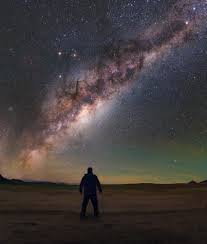 [Speaker Notes: How many stars do scientists believe are in the Milky Way?

[Scientists at NASA estimate that the Milky Way contains about 100 BILLION stars.]]
Remember!!!
[Speaker Notes: So remember!]
Milky Way: a galaxy that contains the sun and all of the nearby planets and stars-including our own solar system
[Speaker Notes: The Milky Way is a galaxy that contains the sun and all of the nearby planets and stars-including our own solar system.]
Simulation Activity
Your Cosmic Address
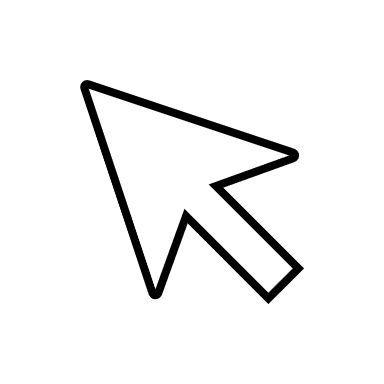 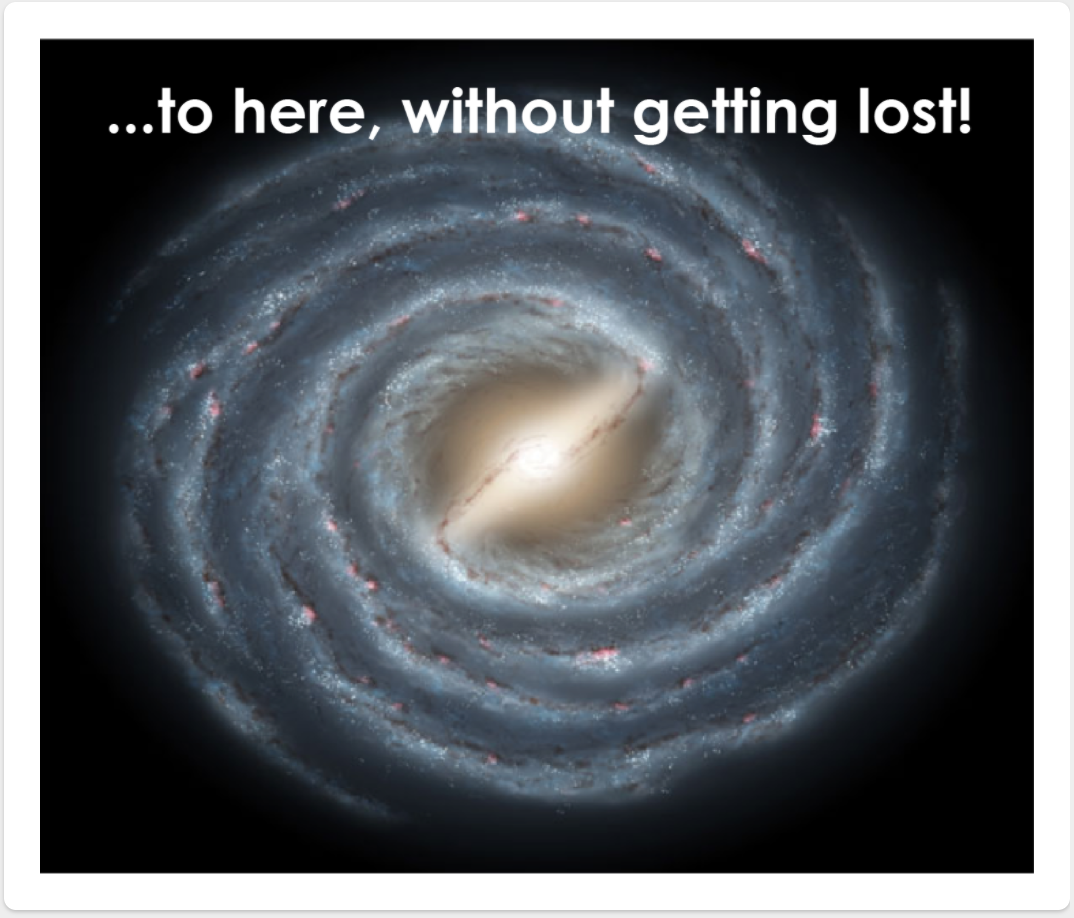 Click the link above to determine your cosmic address in the Milky Way.
Big Question: How are galaxies, like the Milky Way, related to the Solar System, including the sun and earth?
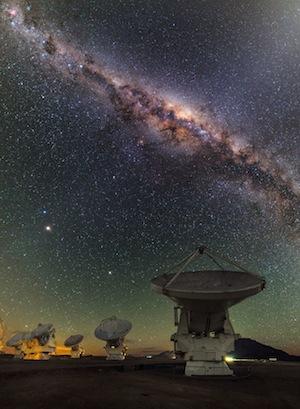 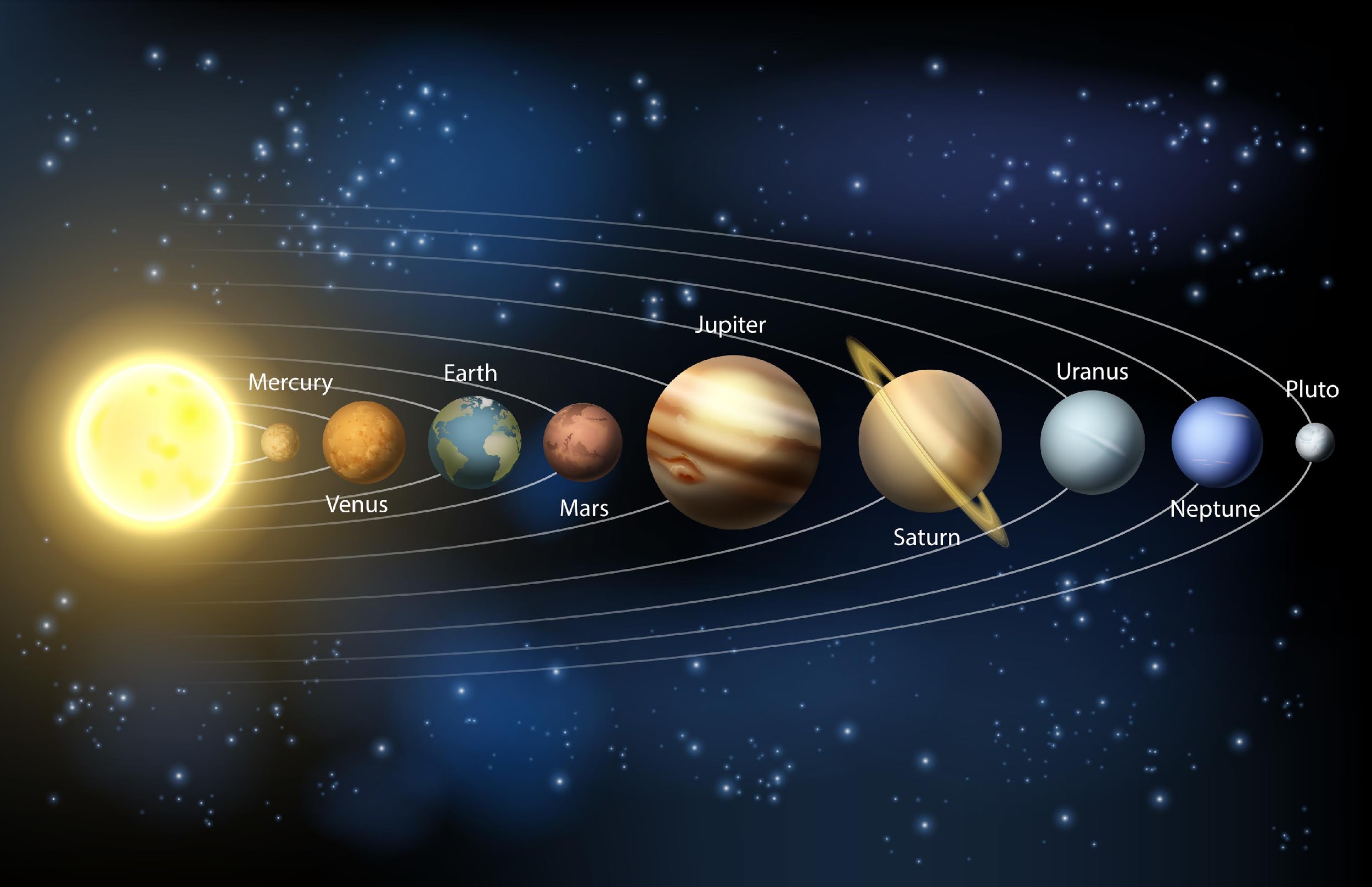 [Speaker Notes: Our “big question” is: How are galaxies, like the Milky Way, related to the Solar System, including the sun and earth?
[Pause and illicit predictions from students.]

I love all these thoughtful scientific hypotheses!  Be sure to keep this question and your predictions in mind as we move through these next few lessons, and we’ll continue to revisit it.

Feedback: Offering students an opportunity to evaluate their earlier hypotheses and make changes based on their new understandings is an important part of the iterative process in science. This is a great opportunity to help students build an epistemic understanding by explicitly stating how continuing to change and build on hypotheses as your knowledge grows is an important part of the discipline of science!]
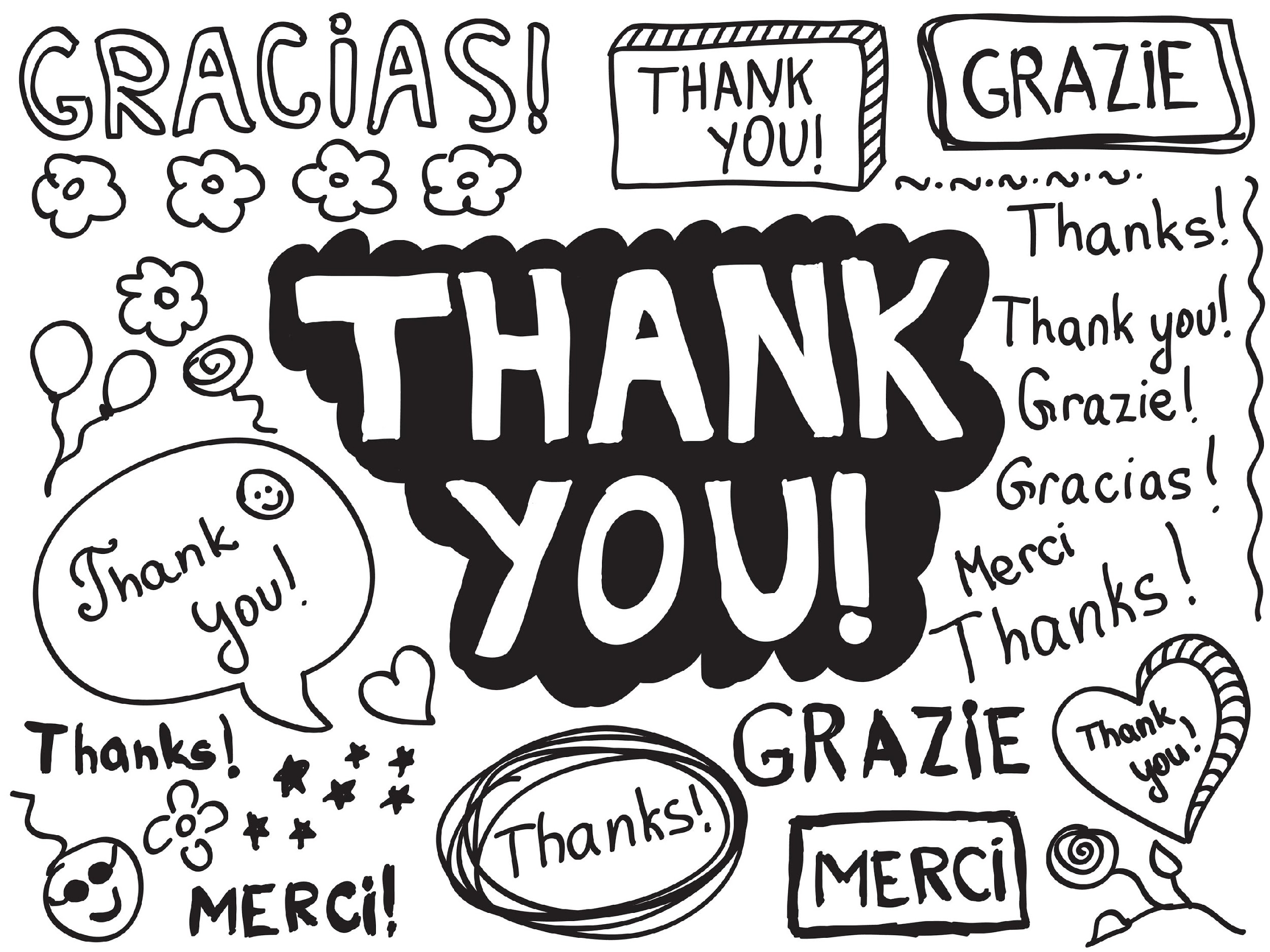 [Speaker Notes: Thanks for watching, and please continue watching CAPs available from this website.]
This Video Was Created With Resources From:
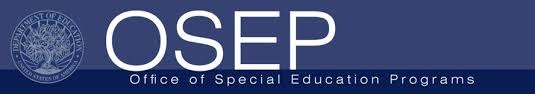 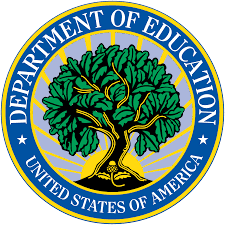 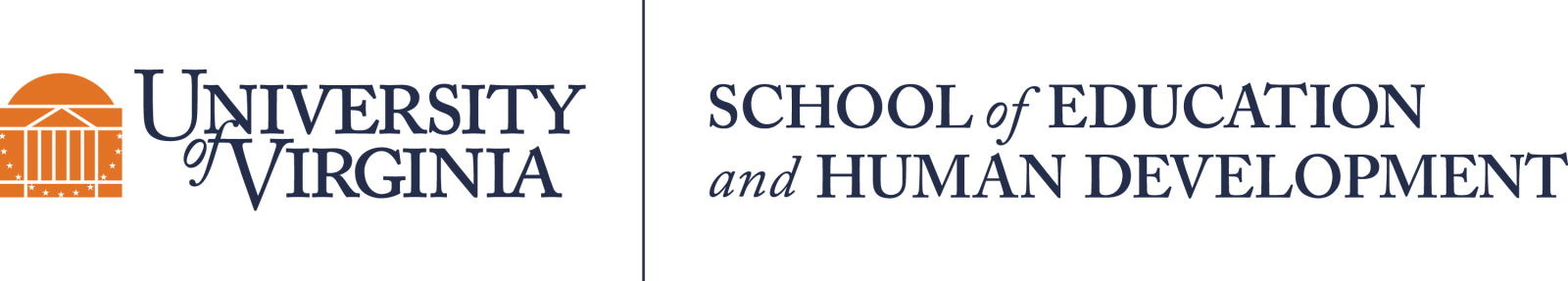 Questions or Comments

 Michael Kennedy, Ph.D.          MKennedy@Virginia.edu 
Rachel L Kunemund, Ph.D.	             rk8vm@virginia.edu